The Glyphosate Effect: How the World's Most Common Herbicide Is Undermining Your Health and What You Can Do About It
Stephanie Seneff
MIT CSAIL
 The Real Truth About Health Conference
April 29, 2021
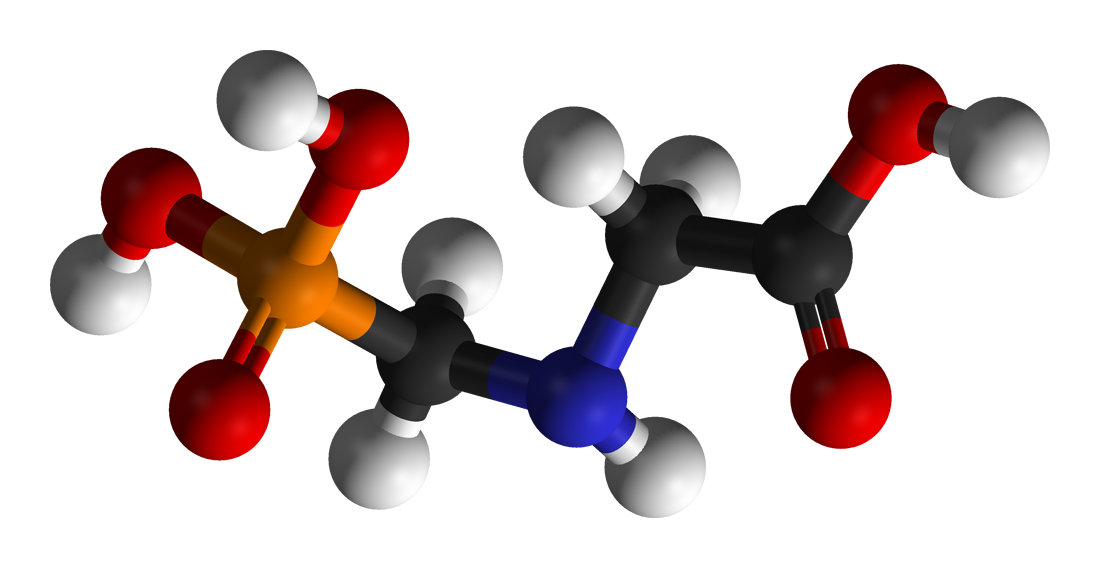 Download these slides!
https://people.csail.mit.edu/Seneff/2021/TruthAboutHealth2021.pptx

https://people.csail.mit.edu/Seneff/2021/TruthAboutHealth2021.pdf
“The earth is not dying, it is being killed, 
and those who are killing it have names and addresses.”

-- the late activist musician Utah Phillips.
Silent Spring (1962)
Rachel Carson argued that uncontrolled and unexamined pesticide use was harming and even killing not only animals and birds, but also humans.
Outline
Introduction
Animal and Human Diseases
Glyphosate and the Gut
Glyphosate and Autism
Glyphosate and Endocrine Disruption
Transgenerational Effects
Glyphosate and COVID-19
How to Stay Healthy in a Toxic World
Conclusion
Introduction
Roundup and GMO Crops
GMO Roundup-Ready corn, soy, canola, sugar beets
cotton, tobacco and alfalfa
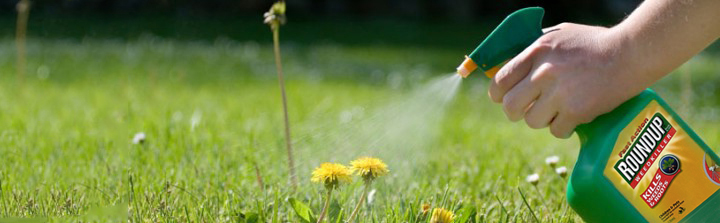 What is glyphosate?
Roundup as a Desiccant/Ripener just before Harvest
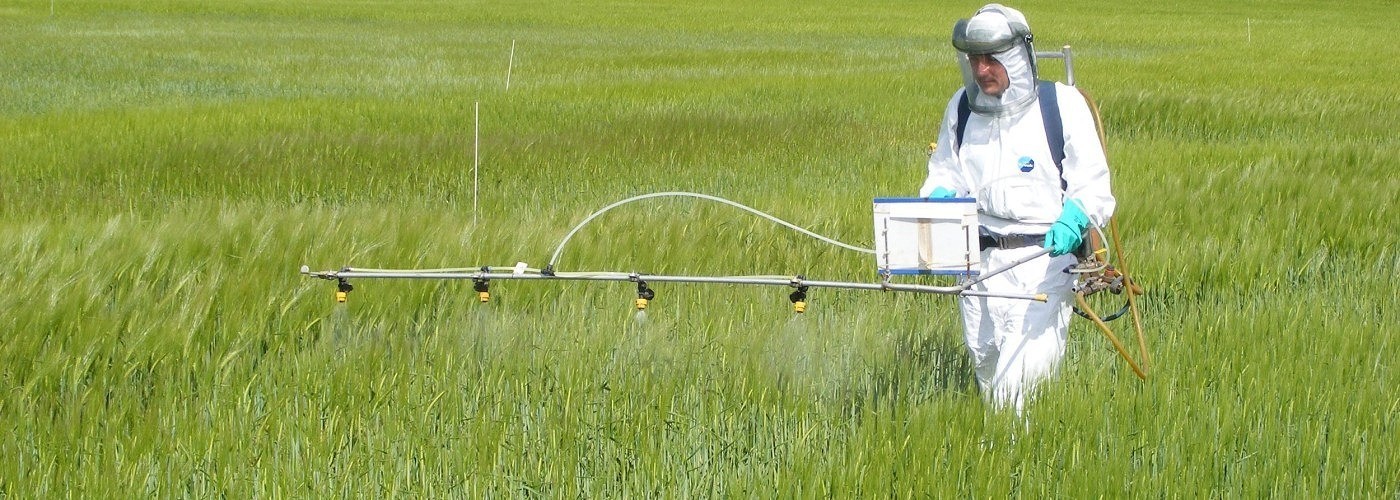 Wheat, Oats, Barley, Rye, Sugar cane, Beans, Lentils, Peas, Flax, Sunflowers, Pulses, Chick Peas
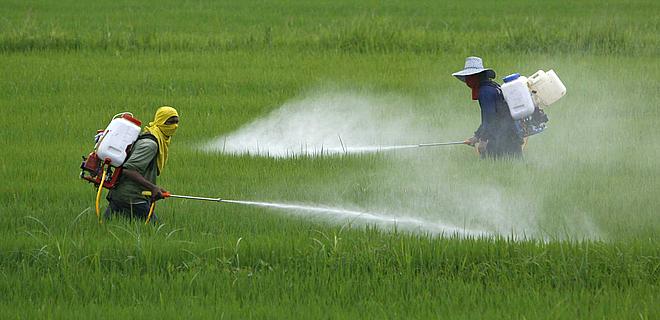 Glyphosate is now the #1 herbicide  in use in the U.S. and is increasingly                               used  around the world
Developed and patented by Monsanto  in the 1970s
Introduced into the US food chain in 1974





Came out from under patent in 2000
Inhibits an enzyme in the shikimate pathway involved in                                                         synthesis of tyrosine, tryptophan and phenylalanine    (the three aromatic amino acids)
Huge expansion of GMO corn, soy, cotton and canola crops has led to sharp increases in the last decade
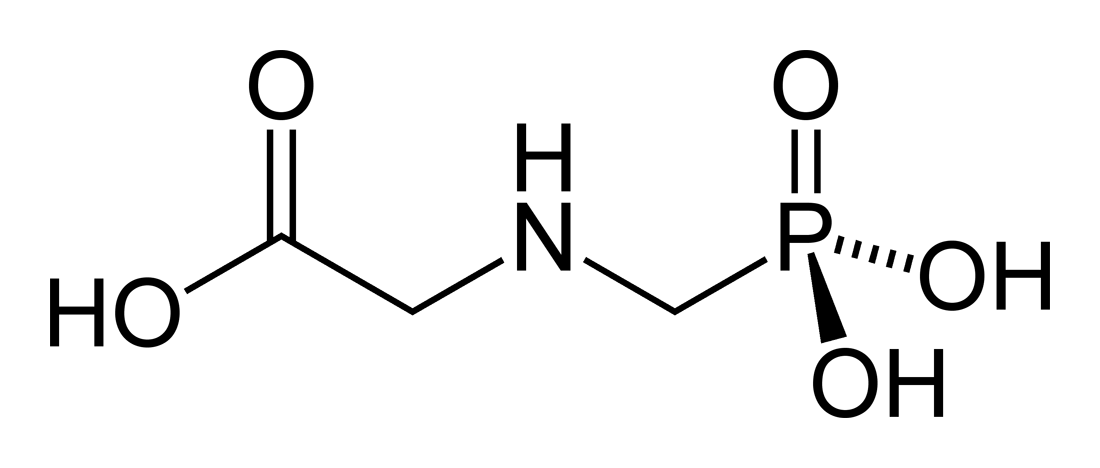 [Speaker Notes: WIKI

> 9 billion kilograms worldwide
20% U.S.
1 pound for every man, woman and child.]
Is Glyphosate Nontoxic?
Monsanto has argued that glyphosate is harmless to humans because our cells don’t have the shikimate biological pathway which is the pathway glyphosate disrupts to kill plants
However, our gut bacteria DO have this pathway
We depend upon them to supply us with essential amino acids produced through that pathway, and with many other nutrients such as vitamins and short chain fatty acids
Other ingredients in Roundup greatly increase glyphosate’s toxic effects
Insidious effects of glyphosate accumulate over time
 Most studies are too short to detect damage
Recently, three successful lawsuits claiming that glyphosate caused non-Hodgkin’s lymphoma are bringing public awareness to glyphosate’s toxicity
Why did we not find this out long ago?
The industry defined the rules for evaluating toxicity
The chemical could be evaluated only in isolation despite enhancing effects of formulations
If high levels appear safe, then no need to study lower levels  (“the dose makes the poison”)
No need to study beyond three months in assessing damage to organisms
Glyphosate is an endocrine disruptor
Low exposure levels are more toxic than higher levels
Glyphosate is a “slow kill”
Accumulates in the body and takes time for symptoms to appear
Many studies are coming out in the past few years showing diverse adverse consequences of low-dose exposures, even transgenerational
Glyphosate Blocks EPSP Synthase in the Shikimate Pathway in Plants*
*Figure 1 in Robin Mesnage et al. Environmental Health Perspectives 2021; 129(1): 017005.
[Speaker Notes: Figure 1. The shikimate pathway and its associated biosynthesis pathways. Information about the biosynthetic pathway associated with the shikimate pathways metabolites were retrieved from the KEGG Orthology database. Note: EPSPS, enolpyruvylshikimate-3-phosphate synthase; KEGG, Kyoto Encyclopedia of Genes and Genomes. 
2021/glyphosate/Mesnage_2021_gut_microbiome_study.pdf

coenzyme-q10]
Glyphosate disrupts the gut microbiome*
EPSP synthase is the enzyme in the shikimate biological pathway that glyphosate disrupts as the main toxic effect to kill weeds
It has been argued that we are safe from glyphosate toxicity because human cells don’t express this enzyme
However, many species in our gut microbiome do have it, and they use the enzyme to synthesize the three aromatic amino acids, tryptophan, tyrosine and phenylalanine

“A conservative estimate from our results shows that 54% of species in the core human gut microbiome are sensitive to glyphosate.”
*Lydia Leino et al. Journal of Hazardous Materials 2021; 408: 124556.
[Speaker Notes: https://www.sciencedirect.com/science/article/pii/S0304389420325462]
Shikimate Pathway Disruption
Phenylalanine, tryptophan, tyrosine
Gut Microbes
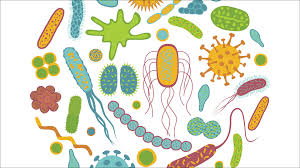 shikimate
Neurotransmitters, 
thyroid hormone
Glyphosate
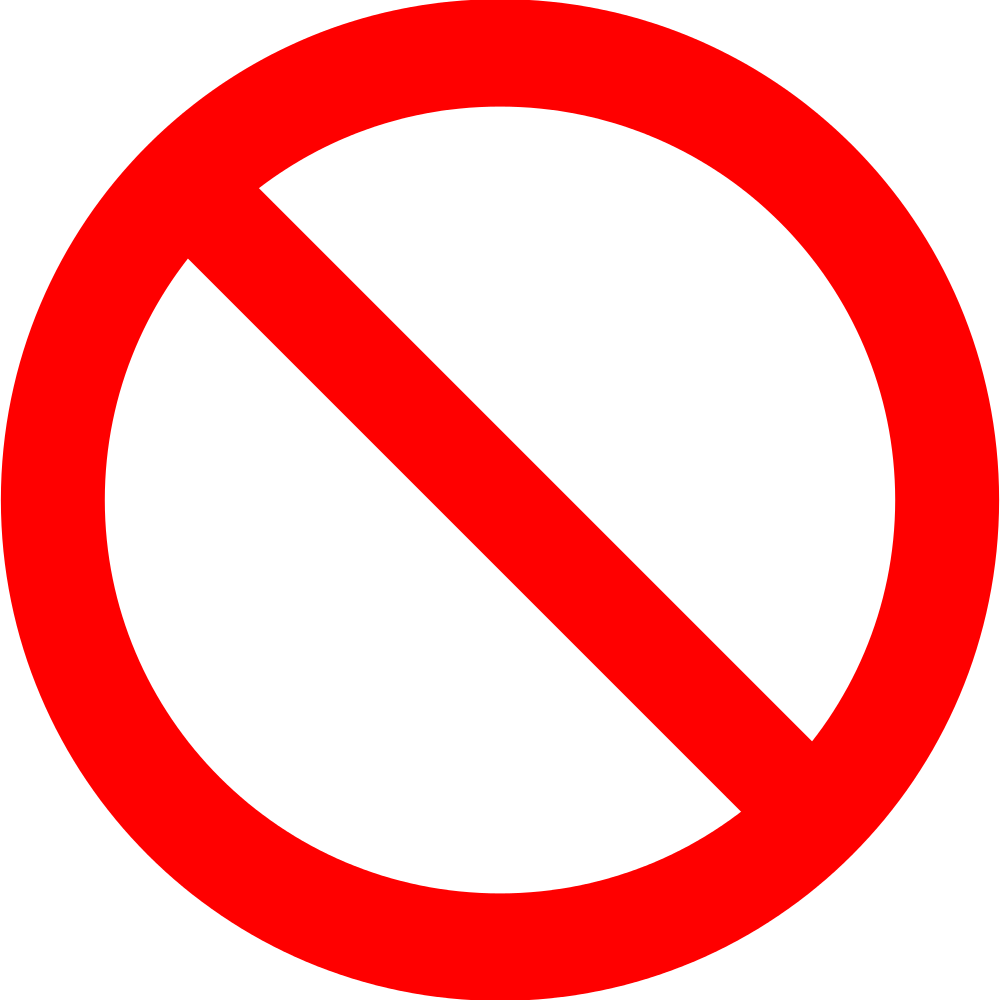 chorismate
vitamin K
Several B vitamins
Roundup Safety Claims Disputed*
“It is commonly believed that Roundup is among the safest pesticides.  … Despite its reputation, Roundup was by far the  most toxic among the herbicides and insecticides tested. This inconsistency between scientific fact and industrial claim may be attributed to huge economic interests, which have been found to falsify health risk assessments and delay health policy decisions.”
*R. Mesnage et al., Biomed Research International, 2014; 2014: 179691
[Speaker Notes: Glypohsate/ Mesnage_Seralini_2014_glyphosate_toxicity_proven.pdf]
Main Toxic Effects of Glyphosate*
Kills beneficial gut bacteria and allows pathogens to overgrow
Interferes with function of cytochrome P450 (CYP) enzymes in the liver
These enzymes serve many important roles, including making bile acids, activating vitamin D, detoxifying many toxic chemicals and breaking down prescription drugs
Chelates (binds tightly to) important minerals like cobalt, manganese and zinc, making them unavailable to the cells
Interferes with the synthesis of aromatic amino acids and methionine
Disrupts sulfate synthesis and sulfate transport
*Samsel and Seneff, Entropy 2013, 15, 1416-1463
Glyphosate usage increased dramatically  over time, likely because  of  the emergence of glyphosate-resistant weeds
*Judy Hoy et al., Poultry, Fisheries & Wildlife Sciences 2015; 3(1): 1000132.
Glyphosate Accumulates in Biofilms*
Glyphosate polluting waterways is rapidly adsorbed into biofilms
Concentrations of glyphosate in biofilms were two to four orders of magnitude higher than those in the surrounding water 
Glyphosate appears to rapidly disappear from waterways but this is an illusion
Juvenile fish and amphibians dwell in the biofilms

“We may be underrecognizing the potential ecological risk of contaminants, like glyphosate, that are bioconcentrating in biofilms and subsequently being consumed.”
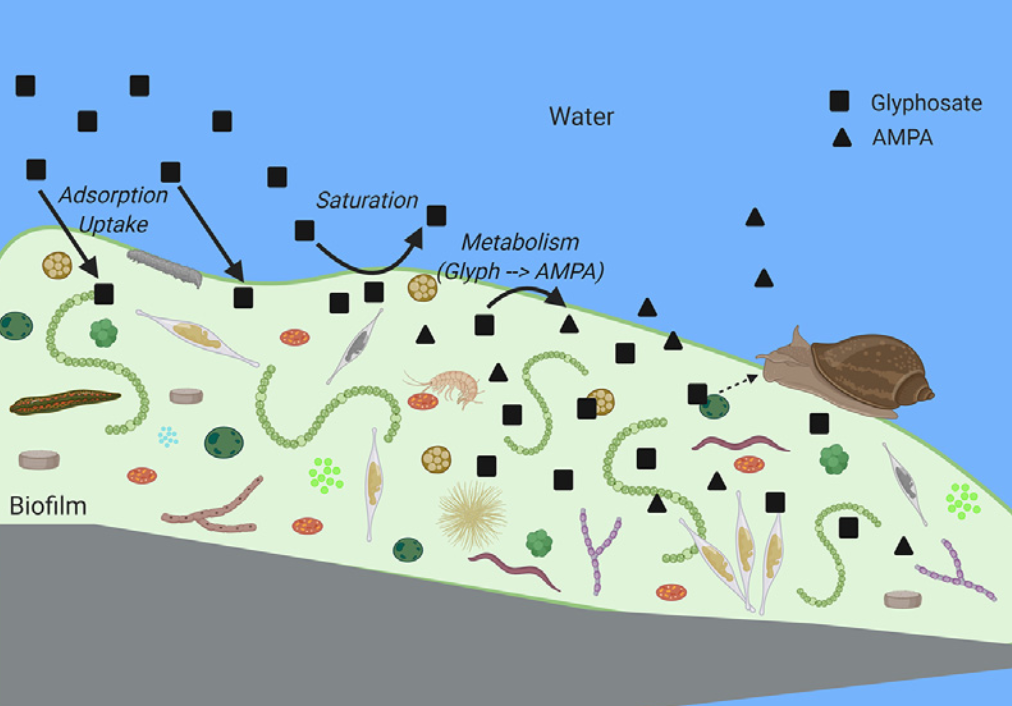 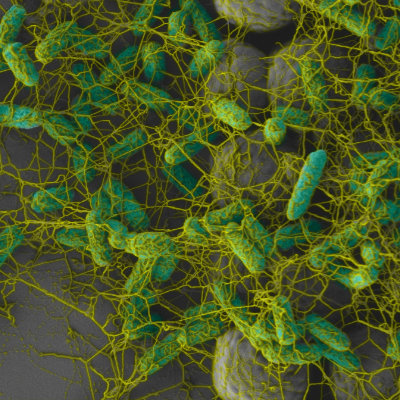 *Laura Beecraft et al.Science of the Total Environment 756 (2021)  143993.
[Speaker Notes: personal/Project/glyphosate/glyphosate_in_biofilms_2020.pdf]
“Glyphosate: Plasma and Bone Marrow Levels Following Intraperitoneal Injection”*
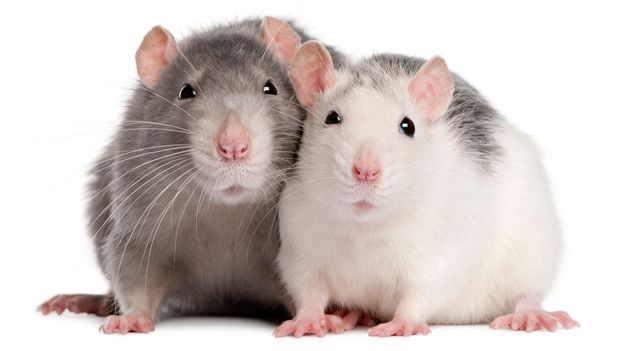 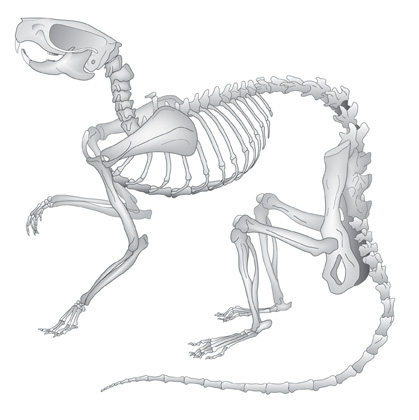 Significant amounts of radiolabeled glyphosate were found in plasma and bone marrow following intraperitoneal injection in rats
Glyphosate in bone marrow reached 340 ppm after 1/2 hour, and it remained at about that level throughout the duration of the study (10 hours)
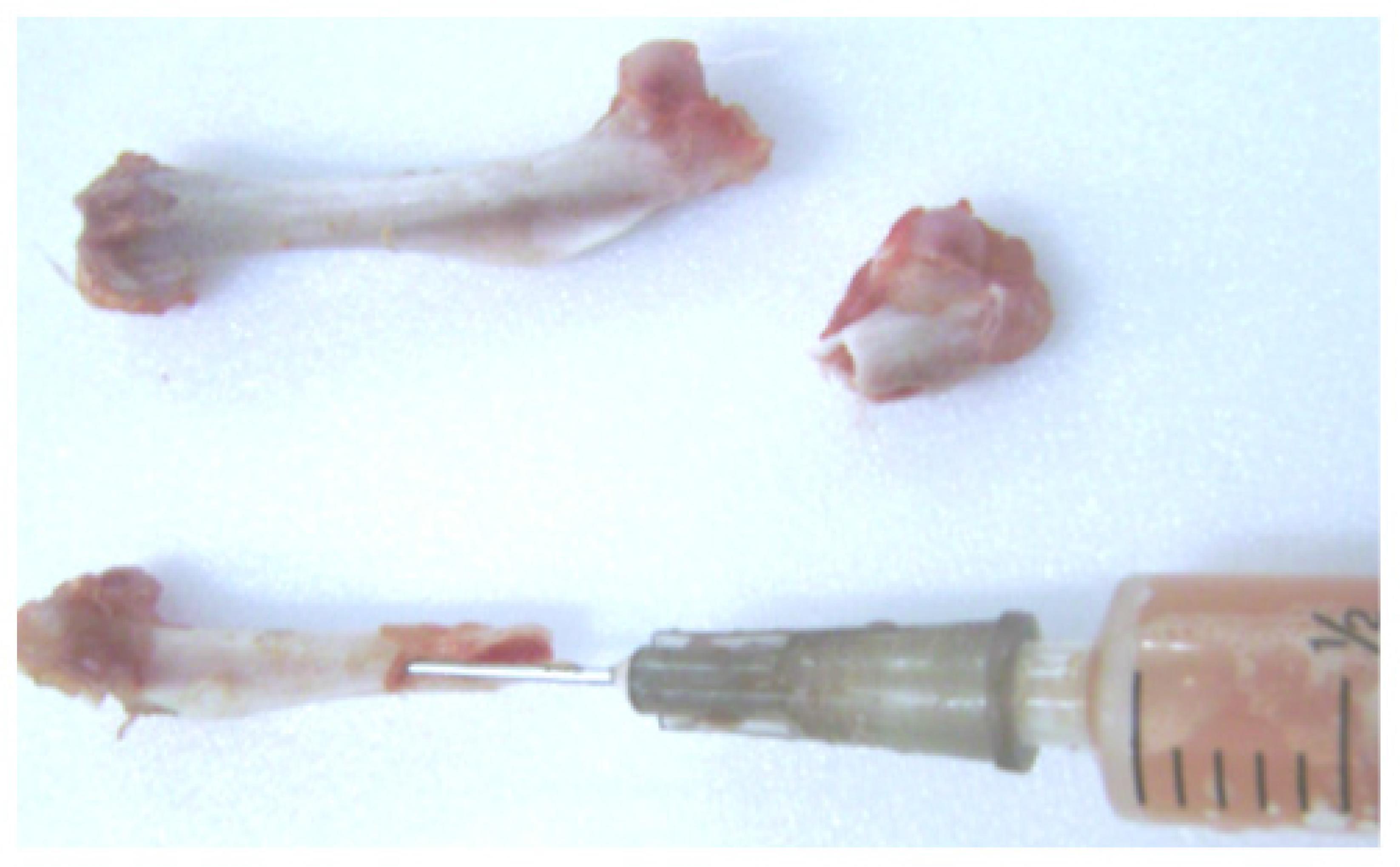 *WP Ridley et al. Monsanto commissioned study ML-83-218; EHL No. 830109. 1983.
[Speaker Notes: project/glyphosate/glyphosate_reaches_bone_marrow_quickly_stays_there_Monsanto_papers_1983.pdf]
Glyphosate and Cancer*
In April 2015, the World Health Organization's International Agency for Research on Cancer (IARC) identified glyphosate as a probable human carcinogen
Three trials involving cases where glyphosate was claimed to cause non-Hodgkin's lymphoma resulted in a successful lawsuit 
The plaintiffs were awarded $25-80 million in each case
In June, Bayer agreed to pay up to $10.9 billion to roughly 125,000 people in thousands of lawsuits arguing Roundup was responsible for their non-Hodgkin lymphomas
*https://sustainablepulse.com/2020/12/24/
environmental-and-farming-groups-start-us-legal-action-in-attempt-to-ban-glyphosate/
Animal and Human Diseases
A Veterinarian Speaks Out about Glyphosate Damage to Livestock*
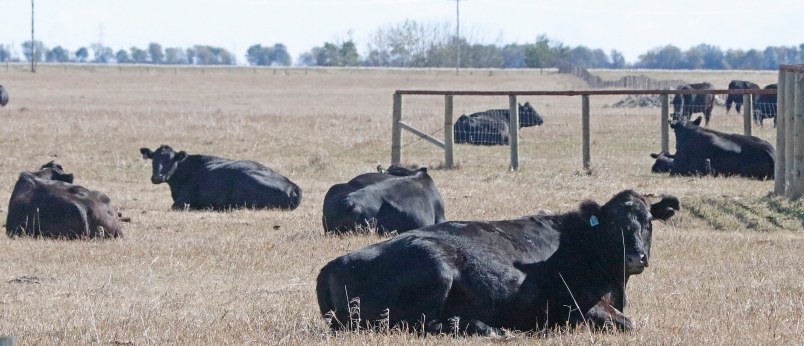 Cattle herds in Saskatchewan, Canada,                                                                                      exposed to high glyphosate levels

One herd:
Clostridia overgrowth 
Large numbers of stillborns and weak calves with skeletal problems
Necropsies revealed large fatty livers that were mottled and friable
Glyphosate contamination at 448 ppb in the corn feed

Another herd:
Coccidia infection in calves on a creep ration tested at 548 ppb glyphosate contamination
Removing feed and supplementing with iron and B vitamins reversed the problems
*Karen Briere, Oct. 19, 2017 http://www.producer.com/2017/10/glyphosate-on-feed-affects-livestock-vet/
Ib Pedersen: Pig Farmer in Europe*
Glyphosate was found in the lungs, liver, kidney, brain, gut wall and heart of 38 malformed euthanized one-day-old Danish piglets
Highest concentrations were in the lungs and heart
“The summary of my findings is, without a doubt, that Roundup sprayed on crops is the direct reason for the increase in fertility problems, abortions and deformities in animals and as a farmer, knowing how nature works,  I quite expect that people are already affected.” 
“Glyphosate is everywhere.”  
-- Ib Pedersen
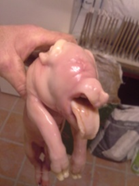 * M Kruger et al. Detection of Glyphosate in Malformed Piglets  J Environ Anal Toxicol 2014, 4:5
[Speaker Notes: ./farm_study_pigs_Ib_Pedersen_2016.docx
./detection-of-glyphosate-in-malformed-piglets-2161-0525.1000230.pdf .]
Glyphosate-based formulations: Effect on honeybee behaviors*
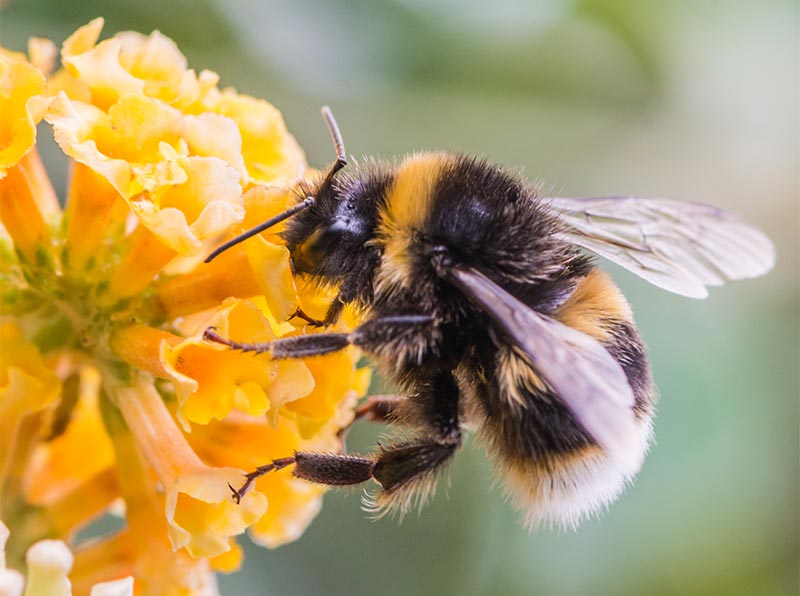 Conclusions 
“In this study, we provided new information on the influence of commercially formulated glyphosate at the recommended concentration on the behaviours of honeybees. Our findings showed that the water responsiveness, sucrose responsiveness, learning and memory ability and climbing ability of honeybees were affected by commercially formulated glyphosate at or below the recommended concentration.”
*Qi‐Hua Luo et al., Scientific Reports 2021; 11(1): 2115.
[Speaker Notes: glyphosate isopropylamine salt]
Effect of Glyphosate on Water Flea Embryos*
Water fleas are near the bottom of the aquatic food chain
Tadpoles, salamanders, newts, aquatic insects and many types of small fish feed on water fleas
When water fleas were exposed to concentrations of Roundup and glyphosate well below the approved regulatory threshold, they suffered from:
Embryonic developmental failure
Systemic inflammation
Collagen degradation
Impaired wound healing
Disrupted gut microbes
The animals that eat the water fleas pick up glyphosate from their food
Effects on water fleas propagate up the food chain
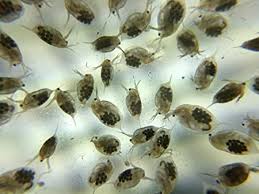 *Suppa et al. Microbiome (2020) 8:170.
[Speaker Notes: 2021/glyphosate/Roundup_causes_embryonic_development_failure_daphnia_2020]
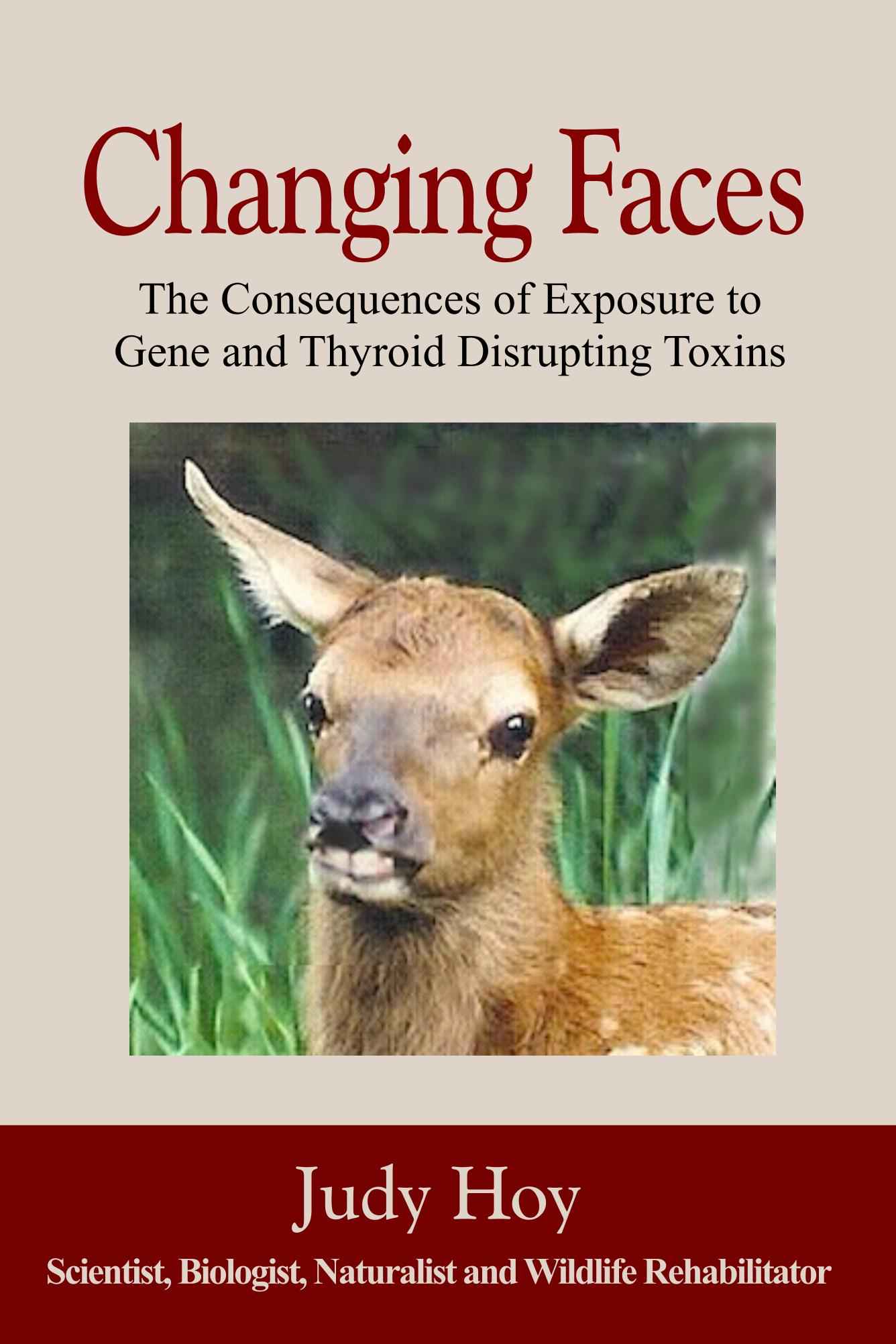 The first author, Judy Hoy, runs a wildlife rehabilitation center in the Bitterroot Valley in Western Montana
She has been tracking the dwindling numbers and decreasing health status of wildlife  there for decades
Dr. Nancy Swanson and I collaborated with her to compare health issues of the animals with those of humans in the United States
Newborn white-tailed deer have severely damaged thymuses*
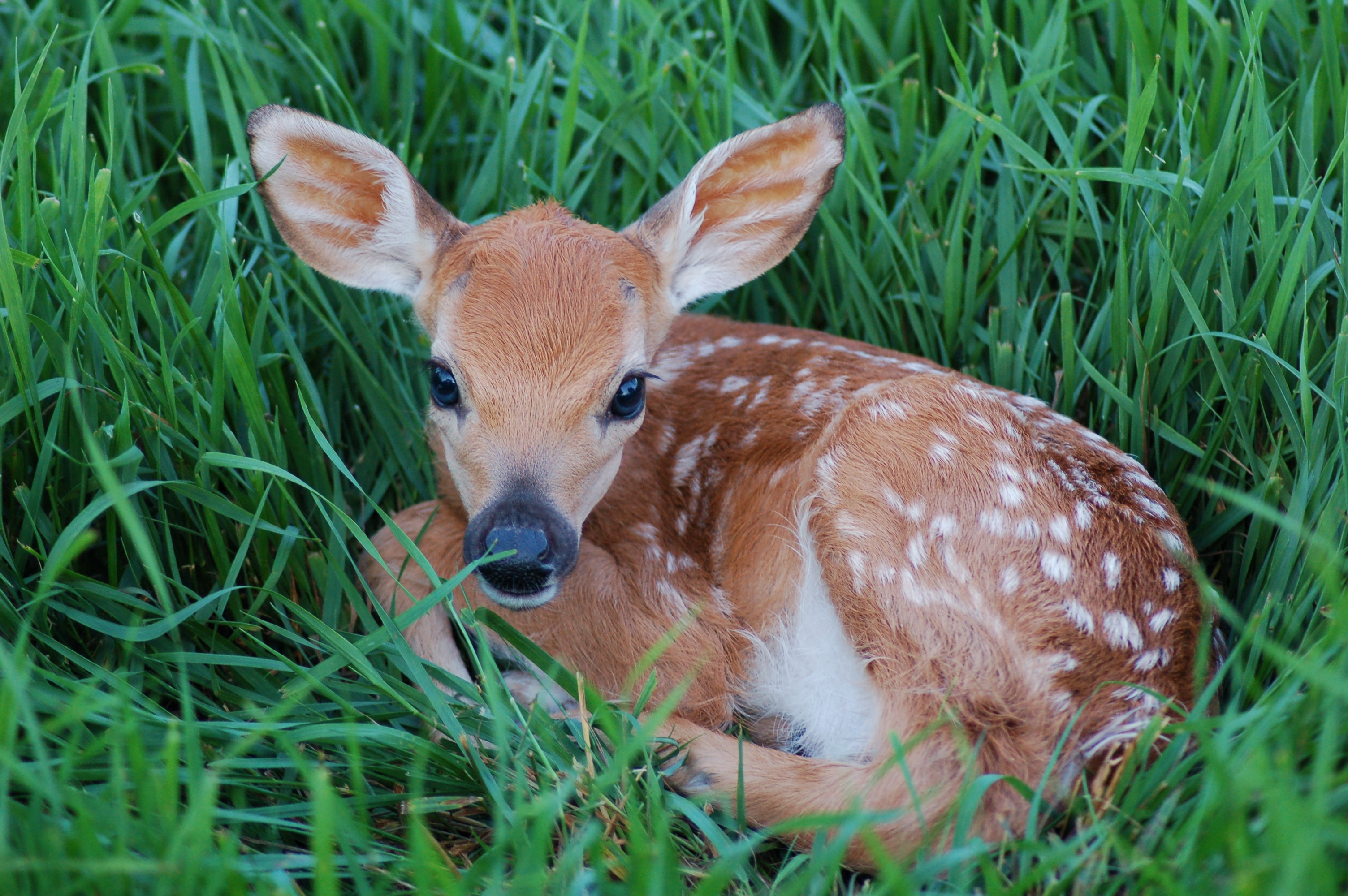 *Judy Hoy et al., Poultry, Fisheries & Wildlife Sciences 2015; 3(1): 1000132.
Some Correlations between Human Diseases and Glyphosate*
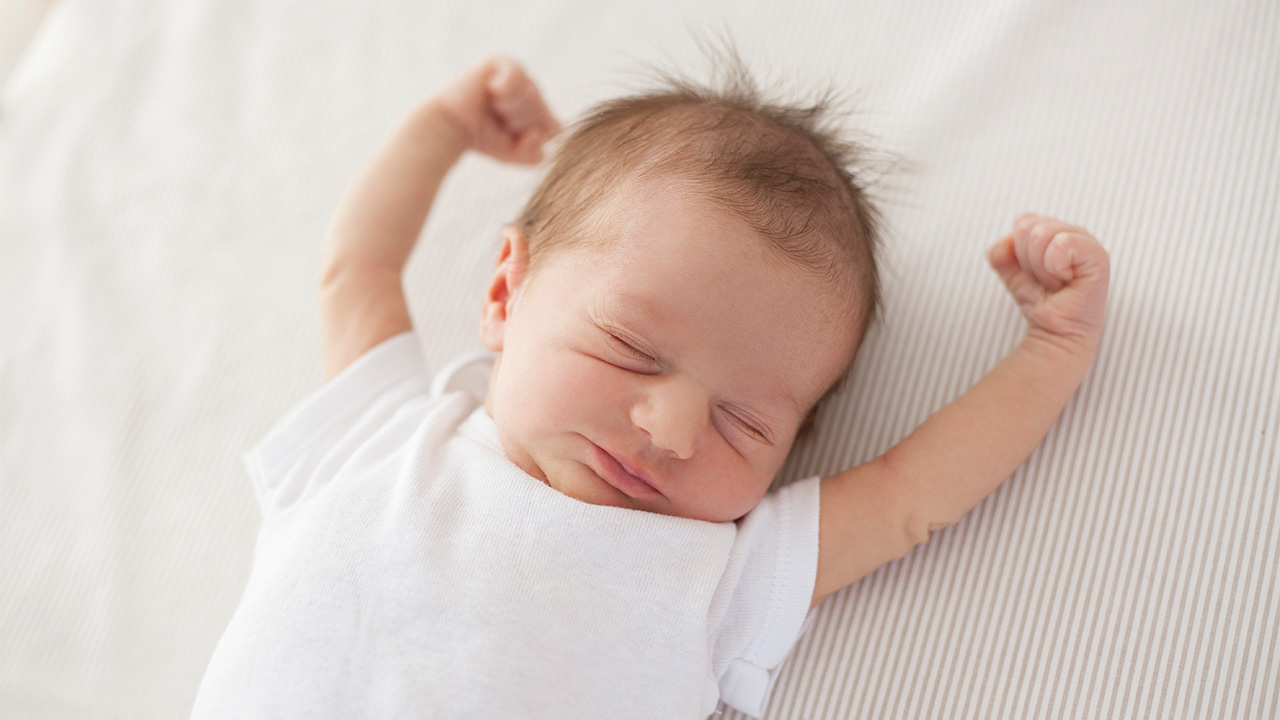 Compared US government data on glyphosate usage and on human disease patterns over time from the 1998-2010 hospital discharge data
Found striking correlations between the rise in glyphosate usage and the rise in multiple health issues in newborn babies:

head and face anomalies		R=0.95
blood disorders 			R=0.92
skin disorders			R=0.96
metabolic disorders 		R=0.95
genitourinary disorders 		R=0.96
congenital heart conditions	R=0.98
lung problems 	 		R=0.95
R is the correlation coefficient characterizing how similar the two curves are.  1.0 is the highest value it can take, representing a perfect match.
*Judy Hoy et al., Poultry, Fisheries & Wildlife Sciences 2015; 3(1): 1000132.
Congenital heart conditions (newborns) 	p<0.000009           and enlarged right ventricle (adults) 	p<0.00003*
Enlarged right ventricle
Congenital heart conditions
*Judy Hoy et al., Poultry, Fisheries & Wildlife Sciences 2015; 3(1): 1000132.
Long-QT syndrome, atrioventricular block, arrhythmias in both humans and animals

“In fatalities, the common symptoms were cardiorespiratory arrest, cardiovascular shock, hemodynamic disturbances, intravascular disseminated coagulation and multiple-organ failure”
[Speaker Notes: Glyphosate/Treasures/glyphosate_effects_on_heart_review_Seralini_2016.pdf 

QTc prolongation and arrhythmias along with first-degree atrioventricular block]
Newborn Genitourinary Disorders (Hypospadias, Hydrocele, etc.) p<0.000024
Urethra opening
below the tip
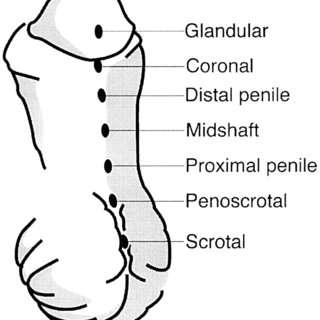 disorders
Glyphosate use on wheat, corn and soy
Swolen testicle
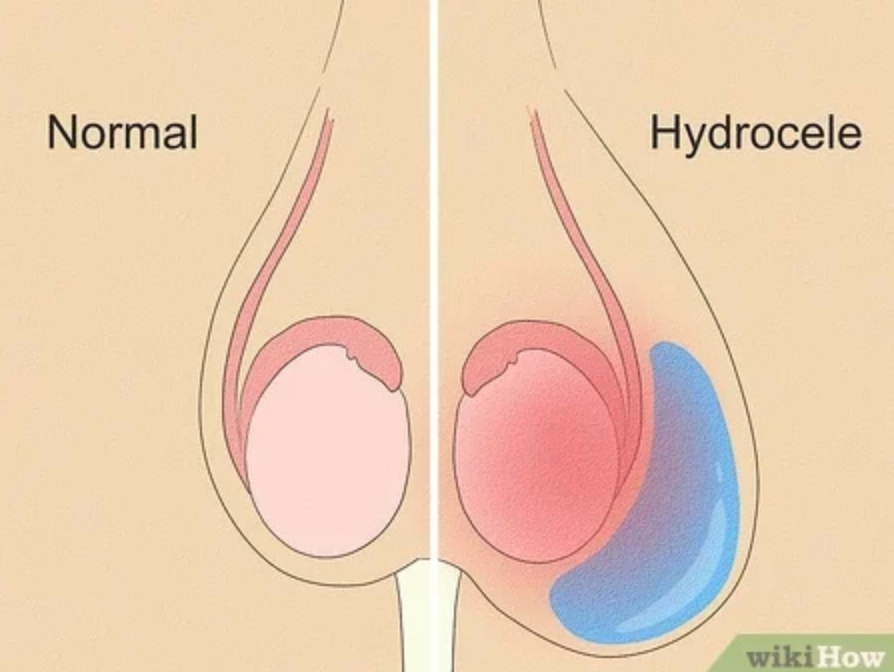 Hypospadias
*Hoy et al., Poultry Fish and Wildlife Science 2015, 3:1
[Speaker Notes: Nearly six-fold increase from 1998 to 2010.
URETHRA

A hydrocele (HI-droe-seel) is a type of swelling in the scrotum that occurs when fluid collects in the thin sheath surrounding a testicle. 


Figure 31: Hospital discharge rates for newborn genitourinary disorders compared to glyphosate applications to wheat, corn and soy crops. The genitourinary disorders include: Other disorders of the kidney and ureter (ICD 593); hydrocele (watery uid around one or both testicles (ICD 778.6); hypospadias (ICD 752.6); and hydronephrosis- obstruction of urine flow (ICD 591). The Pearson correlation coefficient between the genitourinary disorders and glyphosate use is R=0.9585.]
Is Glyphosate Causing an Epidemic in Fatty Liver Disease?
Worldwide epidemic in fatty liver disease today*
“Multiomics reveal non-alcoholic fatty liver disease in rats following chronic exposure to an ultra-low dose of  Roundup herbicide”**
Glyphosate correlated with fatty liver disease in humans***
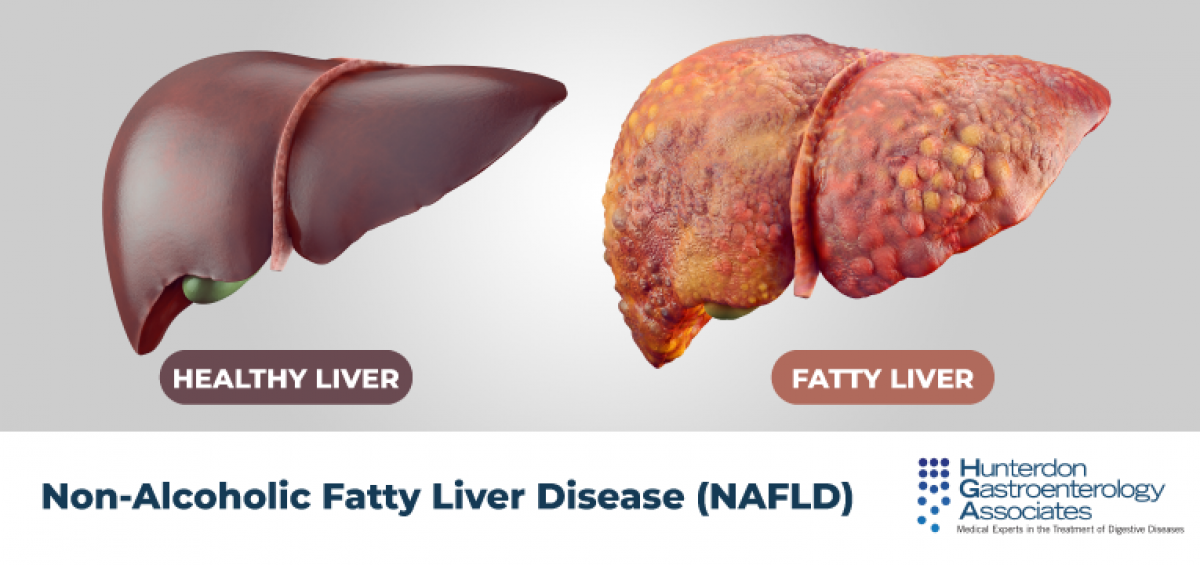 * Chris Estes et al. Hepatology 2018; 67(1): 123-133.
** Robin Mesnage et al. Sci Rep 2017; 7: 39328.
*** PJ Mills et al. Clinical Gastroenterology and Hepatology 2020;18(3):741-743.
[Speaker Notes: Where?
Attached/for_Laszlo/Mills_glyphosate_steatohepatitis_link_humans_2019.pdf]
Kidney Failure in Agricultural Workers*
Agricultural workers in sugar cane fields in Central America and Sri Lanka are dying at a young age in record numbers from kidney failure
Second-most common cause of death in young men in El Salvador
Attributed to toxic metals (arsenic, cadmium) + nitrates in well water + glyphosate**
Glyphosate chelates arsenic and then unloads it in the acidic environment of the renal tubules
Glyphosate is synergistically toxic with paraquat to destroy the kidneys of agricultural workers in Sri Lanka***
* CM Orantes-Navarro et al., Adv Chronic Kidney Dis 2017;24(2):101-106.
**C Jayasumana et al. Int. J. Environ. Res. Public Health 2014, 11, 2125-2147.
*** Sarath Gunatilake et al., Int J Environ Res Public Health 2019; 16(15): 2734.
[Speaker Notes: Glyphosate/interstitial_nephritis_agriculture_2017.;pdf

http://www.ticotimes.net/More-news/News-Briefs/What-is-killing-the-young-men-of-Canas-_Wednesday-August-07-2013
./diabetes_farmers_costa_rica.pdf]
U.S. Acute Kidney Disease Death RatePlotted Against Glyphosate and GMOs*
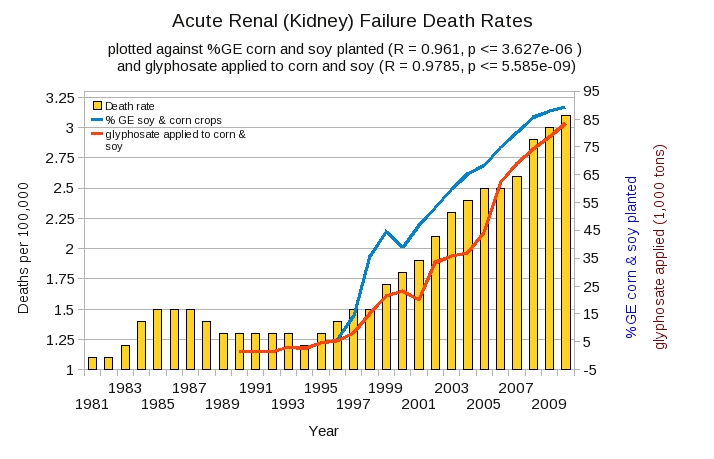 *Plot prepared by Nancy Swanson from available data online
May, 2015
*naturalsociety.com/sri-lankas-newly-elected-president-bans-glyphosate-effective-immediately/
Correlations between Glyphosate and Neurological Diseases*
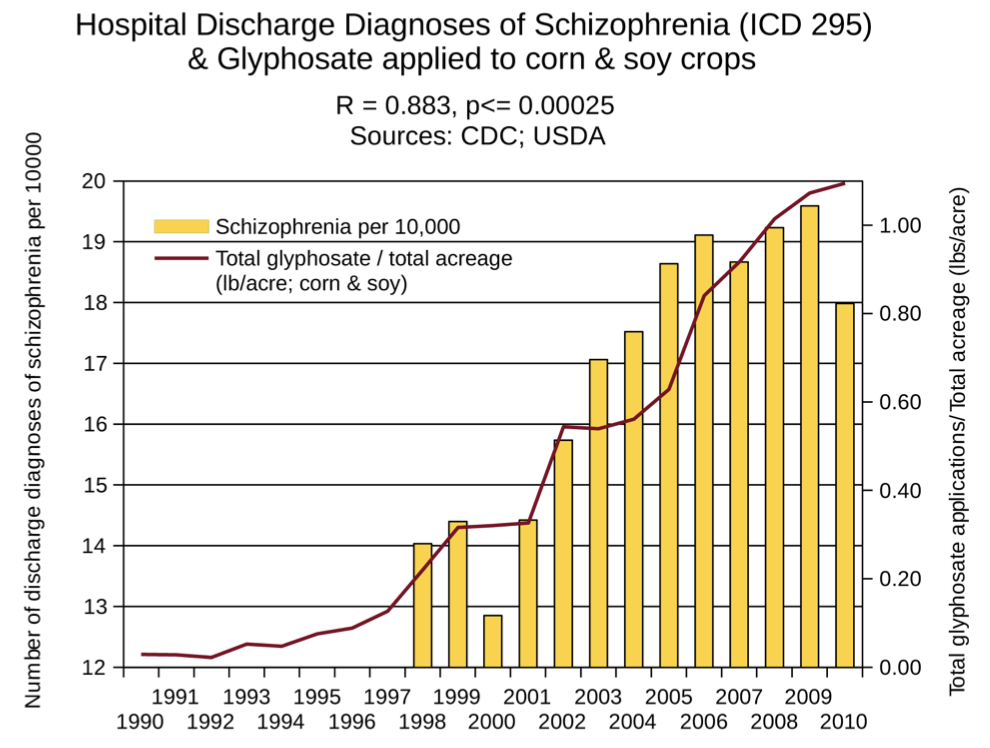 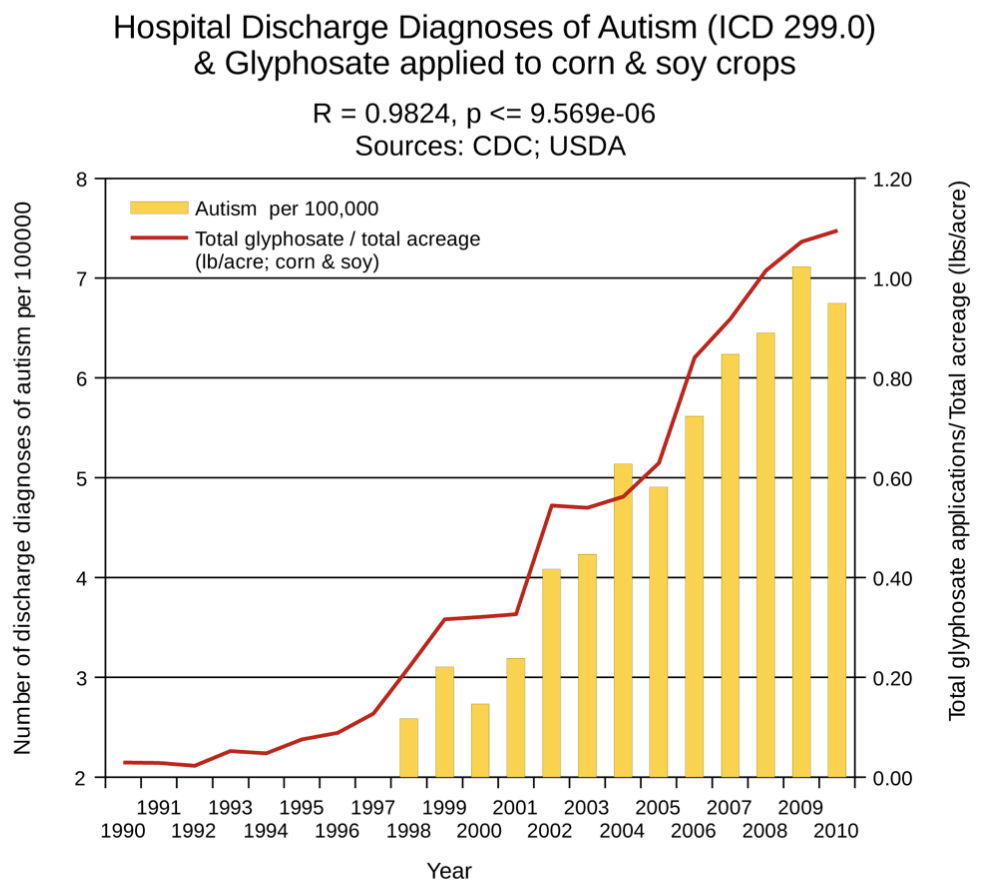 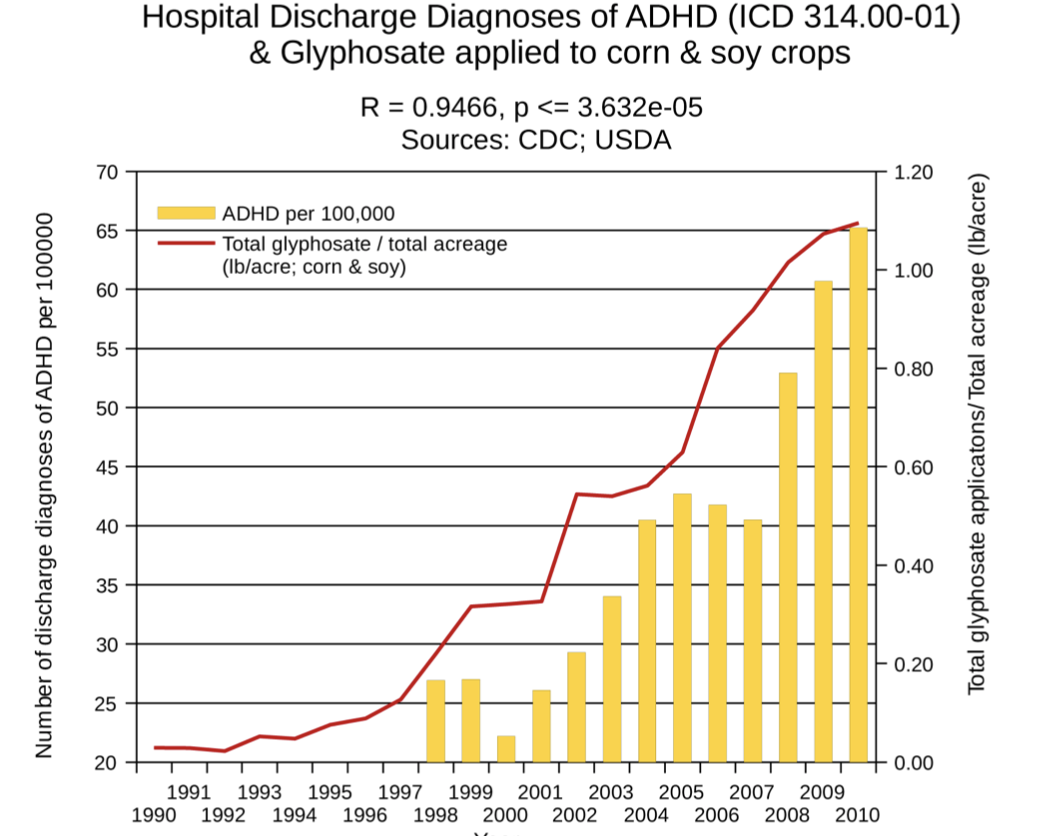 Schizophrenia
Autism
ADHD
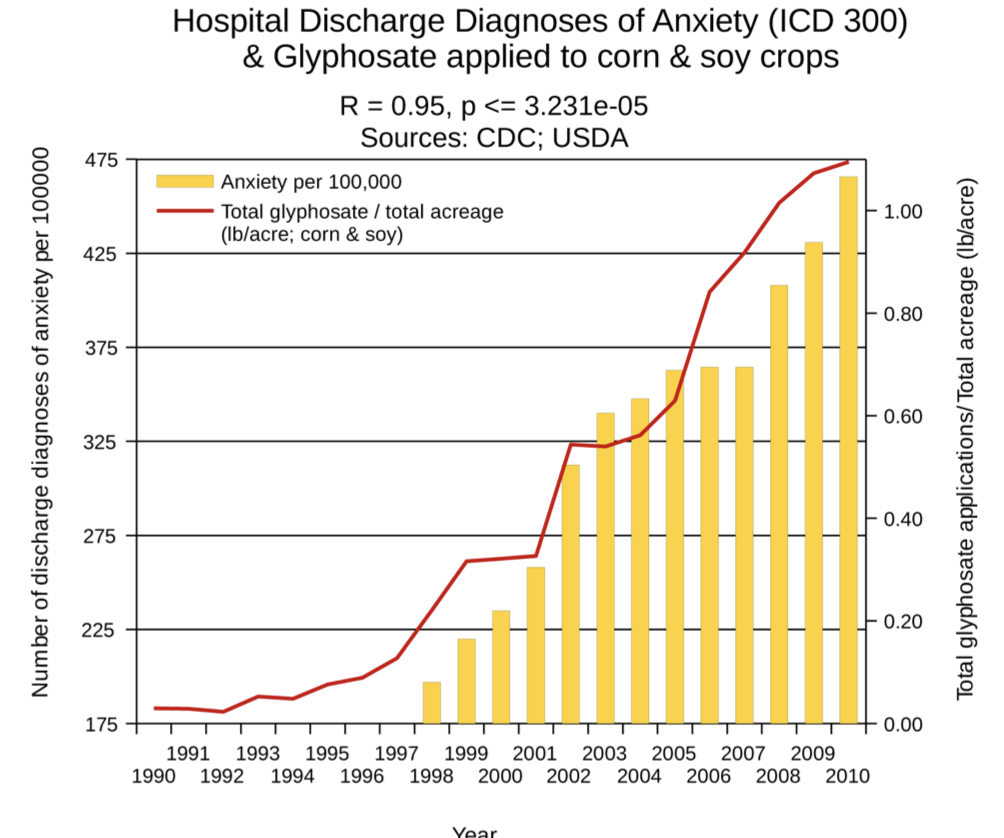 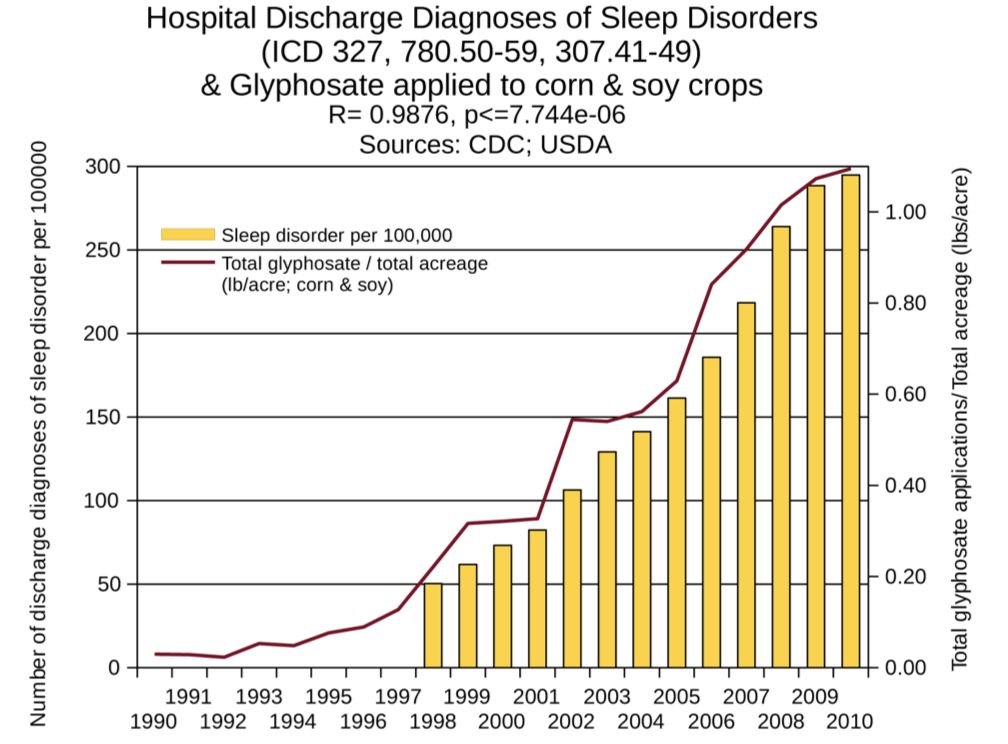 *S Seneff et al.  Agricultural Sciences 2015; 6: 42-70.
Sleep Disorder
Anxiety
Glyphosate and the Gut
Imbalanced 
Gut Microbiome
Inflammatory bowel disease, autoimmune arthritis, obesity and metabolic syndrome, and nonalcoholic fatty liver disease can all be traced to imbalances in gut microbiome*
*Figure 1. RS Goldszmid and G Trinchieri. Nat Immunol 2012;13(10):932-8.
[Speaker Notes: Book/autoimmune/price_of_immunity_2012.pdf
Figure]
Glyphosate and the Gut:  Pathogen Overgrowth*
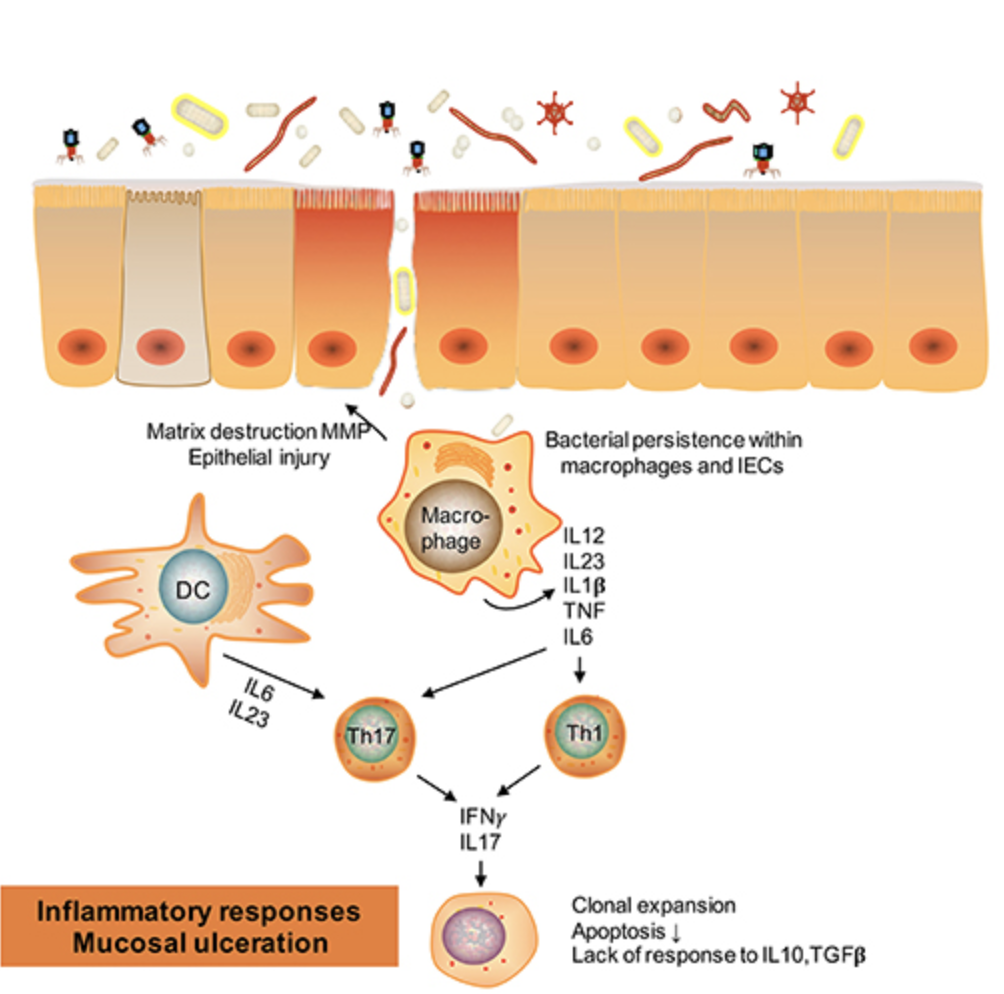 Glyphosate is an antimicrobial agent that preferentially kills beneficial microbes, allowing pathogens to flourish in the gut 
Pathogens cross a leaky gut barrier 
Immune cells infiltrate the gut tissue and release inflammatory cytokines 
This causes increased risk to inflammatory bowel diseases such as Crohn’s, ulcerative colitis as well as Celiac disease (gluten intolerance)
* Samsel and Seneff. Entropy 2013; 15: 1416-1463.
Inflammatory Bowel Disease
*Figure 20, NL Swanson et al. Journal of Organic Systems 9(2), 2014, p. 25.
Glyphosate and Celiac Disease*
Glyphosate
Use on wheat
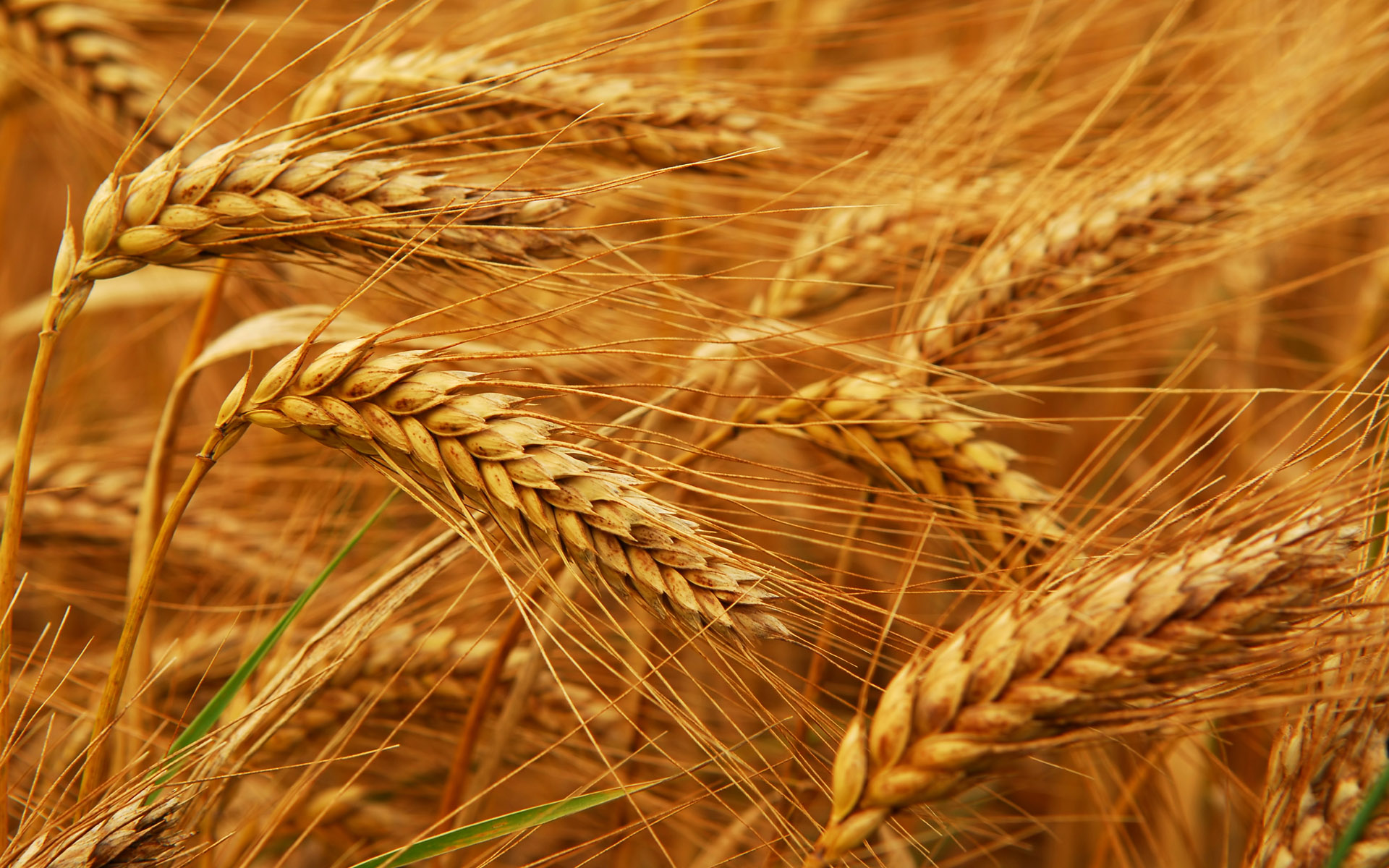 Celiac disease
*Samsel and Seneff, Interdisciplinary Toxicology 2013;6(4): 159–184.
Impaired Digestive Enzymes
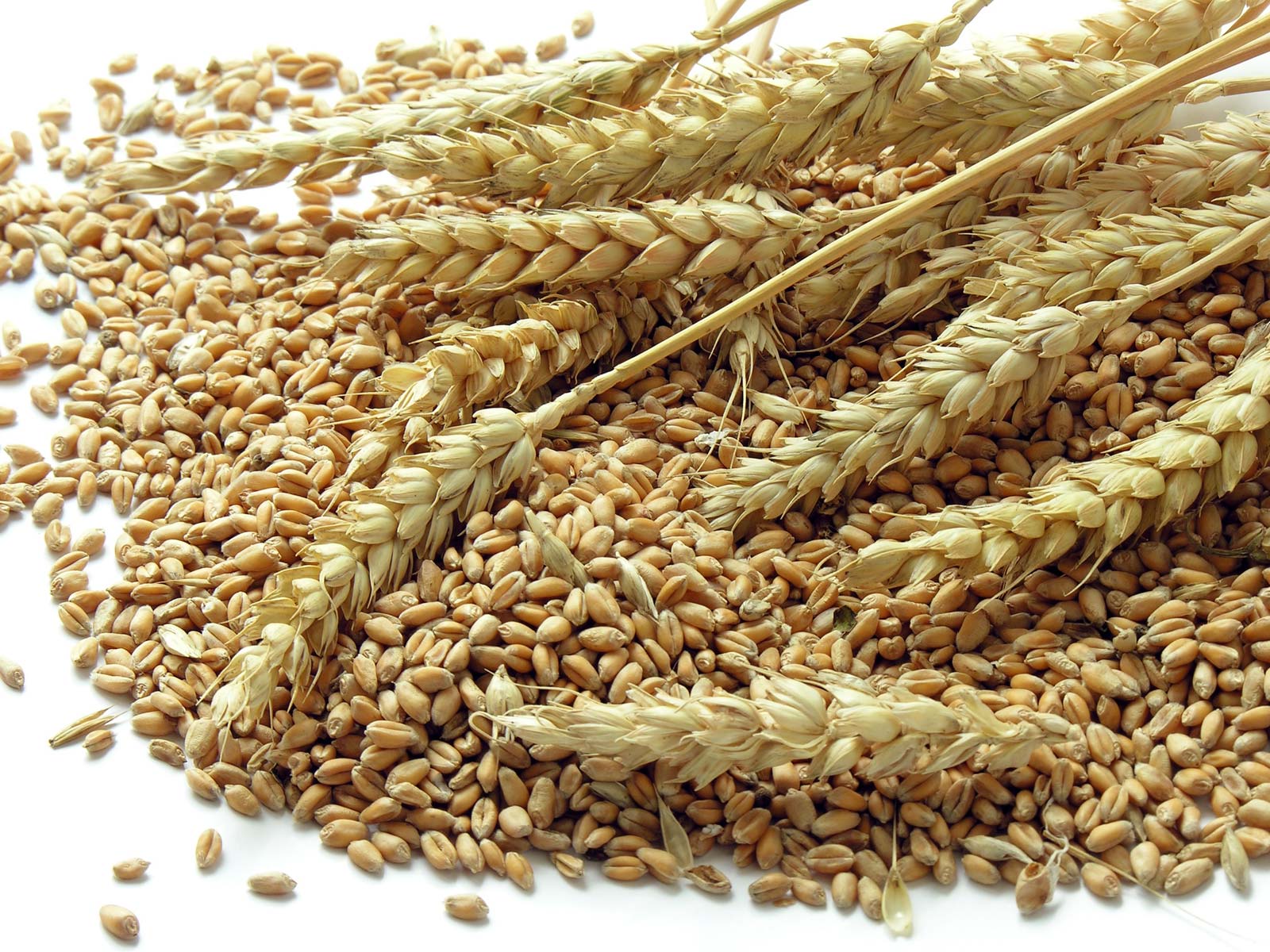 Glyphosate has been found as a contaminant in digestive enzymes trypsin, pepsin and lipase*
Trypsin impairment prevents proteins like gluten in wheat from being digested
Undigested proteins induce release of zonulin which opens up gut barrier**
Undigested proteins in the general circulation induce autoimmune disease
*A Samsel and S Seneff. J Biol Phys Chem 2017;17:8-32
** JJ Gildea et al. J Clin Nutr Diet. 2017, 3:1.
[Speaker Notes: Glyphosate/ZachBushPaper_tight_junctions_glyphosate_2017.pdf]
Celiac Disease, Glyphosate and  Non-Hodgkin’s Lymphoma
Glyphosate preferentially kills Bifidobacteria*
Bifidobacteria are depleted in Celiac disease**
Celiac disease is associated with increased risk to non-Hodgkin’s lymphoma***
Glyphosate itself  is also linked directly to non- Hodgkin’s lymphoma****
*A.A. Shehata et al., Curr Microbiol. 2013 Apr;66(4):350-8.
** M. Velasquez-Manoff, NY Times Sunday Review, Feb. 23, 2013.
*** C. Catassi et all, JAMA. 2002 Mar 20;287(11):1413-9.
****M. Eriksson et al., Int J Cancer. 2008 Oct 1;123(7):1657-63.
[Speaker Notes: **./ bifidobacteria_celiac_disease.text
Cancer/Celiac_disease_increases_hodgkins_lymphoma.text]
Pathogen Overgrowth in Poultry Microbes Exposed to Glyphosate*
Clostridia
Salmonella
Bifidobacteria
*Plot provided by Dr. Martin Michener
[Speaker Notes: From Marty Michener!
Shehata paper.

Amount of glyphosate needed to inhibit their growth]
Glyphosate and Autism
Glyphosate and Autism*
Glyphosate
*J.E. Beecham and S. Seneff,      “Is there a link between autism and glyphosate-formulated herbicides?" J Autism 2016; 3: 1.
Nancy Swanson, http://www.examiner.com/article/
data-show-correlations-between-increase-neurological-diseases-and-gmos
Evidence linking autism to Clostridia overgrowth*
14 autistic children with gut disorder compared to 21 controls
Significant increase in Clostridia species in the gut in autistic children
Associated with reduced tryptophan levels and increased expression of inflammatory markers 
Tryptophan is a product of the shikimate pathway, which glyphosate blocks
Macrophages in inflamed tissue take up tryptophan, reducing bioavailability to the brain
Proposed role for antibiotics
Glyphosate is a patented antimicrobial agent (2010)
*RA Luna et al., Cellular and Molecular Gastroenterology and Hepatology 2017;3(2): 218-230
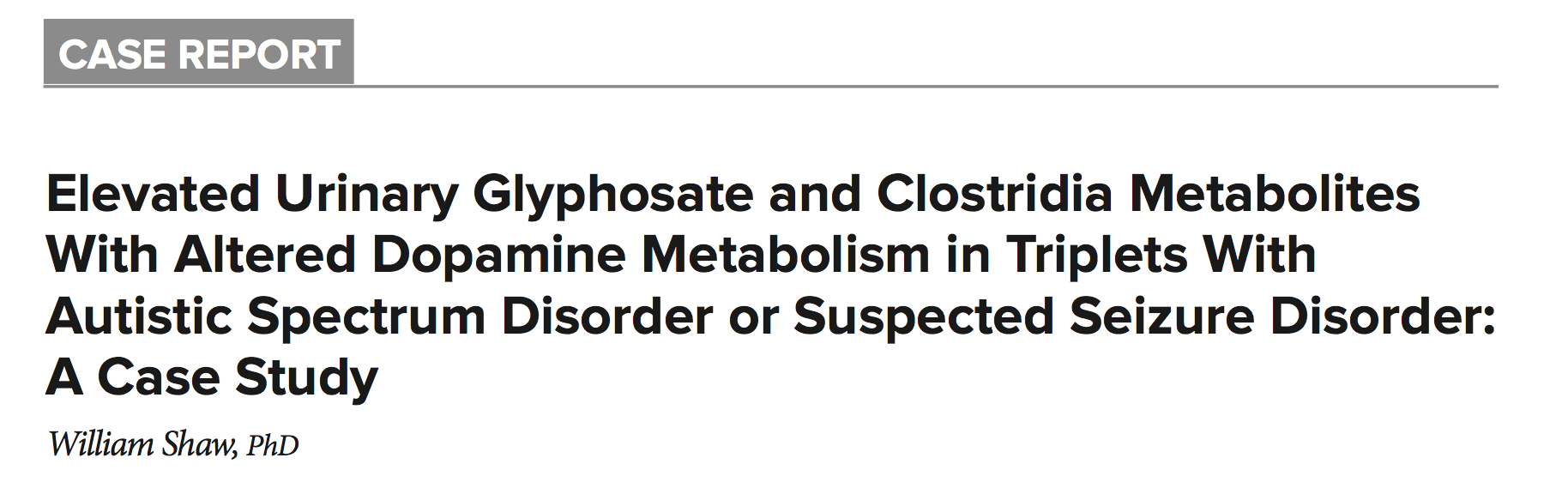 *
Triplets: two boys, one girl. Both boys have autism and girl has seizure disorder
Very high levels of glyphosate in urine in all three
Clostridia overgrowth due to glyphosate disruption of gut microbes
Clostridia produce toxins which block the conversion of dopamine to norepinephrine.
Damage to neurons in the brain through oxidative stress
*W. Shaw. Integrative Medicine 2017;16(1);50-57.
[Speaker Notes: ./Shaw_on_glyphosate_triplets_autism.text]
Neurotoxicology 2019; 75:1-8.
“In this work, we state a possible link between Gly[phosate]-induced dysbiosis and cognitive and motor aggravations in neurodegenerative and neurodevelopmental pathologies, such as autism spectrum disorder (ASD).  Hence, we review the negative impact that Gly[phosate]-induced dysbiosis may have on depression/anxiety, autism, Alzheimer’s and Parkinson’s diseases.”
Autism-like Symptoms following Maternal Glyphosate Exposure*
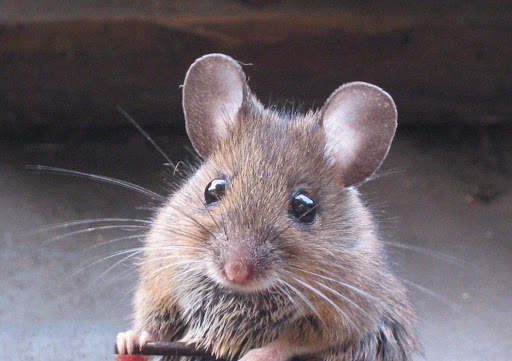 Exposure to herbicides during pregnancy might increase risk for autism in progeny
Exposure of pregnant mice to high-dose glyphosate during pregnancy and lactation induced autism-like symptoms in juvenile offspring
Associated with gut microbiome imbalance and disrupted fatty acid metabolism
Increased expression of soluble epoxyhydrolase (sEH) in prefrontal cortex of the brain
Produces pro-inflammatory fatty acid derivatives
High sEH has been linked to depression, autism, schizophrenia and  Parkinson's disease
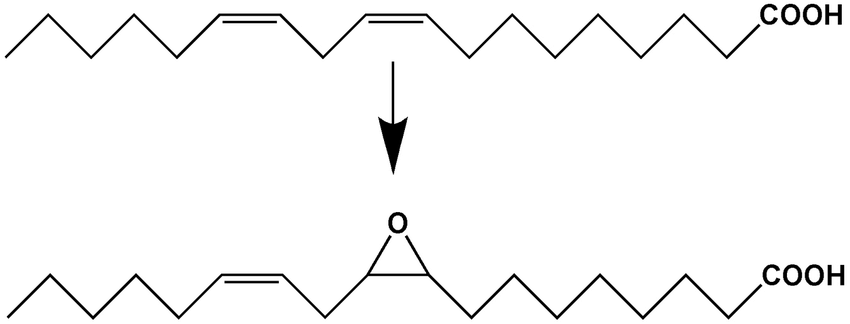 *Yaoyu Pu et al. PNAS 2020; 117 (21): 11753-11759
[Speaker Notes: maternal_glyphosate_exposure_autism_2020.pdf]
How to explain this ….
The story links together vitamin D, Cytochrome P450 (CYP) enzymes, aromatase, estrogen, testosterone and sEH
Maternal vitamin D deficiency causes high testosterone in male offspring
Aromatase deficiency causes low estrogen, high testosterone in the brain
Estrogen suppresses synthesis of sEH [low estrogen = high sEH]
Vitamin D activation depends on CYP enzymes
Aromatase is a CYP enzyme
Glyphosate suppresses CYP enzymes  low estrogen and low vitamin D
Glyphosate Suppresses Aromatase in the Placenta*
Some agricultural workers using glyphosate have fertility problems
Glyphosate is toxic to human placental JEG3 cells at concentrations lower than those found with agricultural use
The additional ingredients in Roundup increase glyphosate toxicity
Roundup disrupts aromatase activity
Aromatase is a cytochrome P450 (CYP) enzyme, and glyphosate has been shown to suppress CYP enzymes in the liver**
*Sophie Richard et al. Environmental Health Perspectives 2005; 113(6):716-720.
**Mohamed Ahmed Fathi et al. nvironmental Science and Pollution Research 2020; 27(14): 16865-16875.
“Developmental vitamin D deficiency increases foetal exposure to testosterone”*
Vitamin D deficient mouse dam
Vitamin D regulates gene expression via methylation
Vitamin D deficiency causes hypermethylation of the promoter for aromatase
This results in reduced aromatase expression in male brains
Aromatase converts testosterone to estrogen
Excess testosterone in male foetal brains.        autism
*Asad Amanat Ali et al. Molecular Autism (2020) 11:96.
CYP Enzymes Activate Vitamin D3*
This takes place in the liver, and the same enzymes detoxify a number of pharmaceutical drugs
* Figure 1 in Glenville Jones et al., Anticancer Research 26: 2589-2596 (2006)
[Speaker Notes: Celiac/hepatic_activation_D3_CYP_enzymes.pdf

Figure 1. Enzymatic activation of 1·-hydroxylated vitamin D prodrugs by liver enzymes. The putative cytochrome P450 species are indicated by the letter codes. All CYPs, except for the mitochondrial CYP27A1, are microsomal.]
“Neuronal development and axon growth are altered by glyphosate through a WNT non-canonical signaling pathway”*
Neurons grown in culture & exposed to glyphosate
“They elicited shorter and unbranched axons and they also developed less complex dendritic arbors compared to controls”
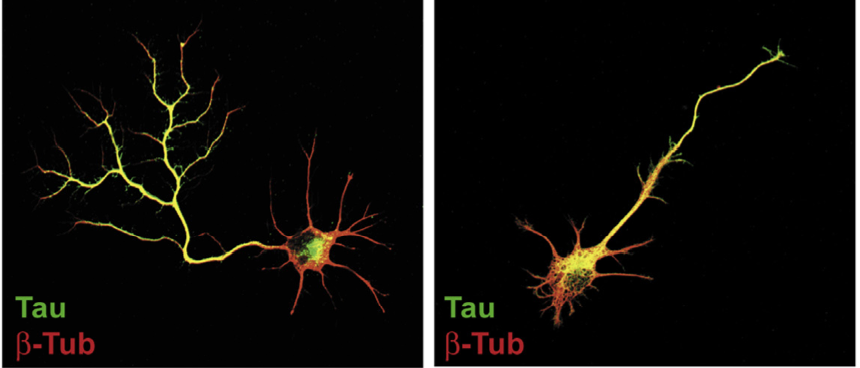 + Glyphosate
*RP Coullery et al., NeuroToxicology 2016;52:150-161.
[Speaker Notes: ./Coullery_glyphosate_neurotoxicity_2016.pdf]
“Glyphosate exposure induces synaptic impairment in hippocampal neurons and cognitive deficits in developing rats”*
Glyphosate-treated hippocampal neurons in culture showed a decrease in dendritic complexity and spine formation
Rat pups were exposed to glyphosate                                                    (every two days from 7 days old to 27 days old)
Induced cognitive impairments
Reduced synaptic protein expression in hippocampus
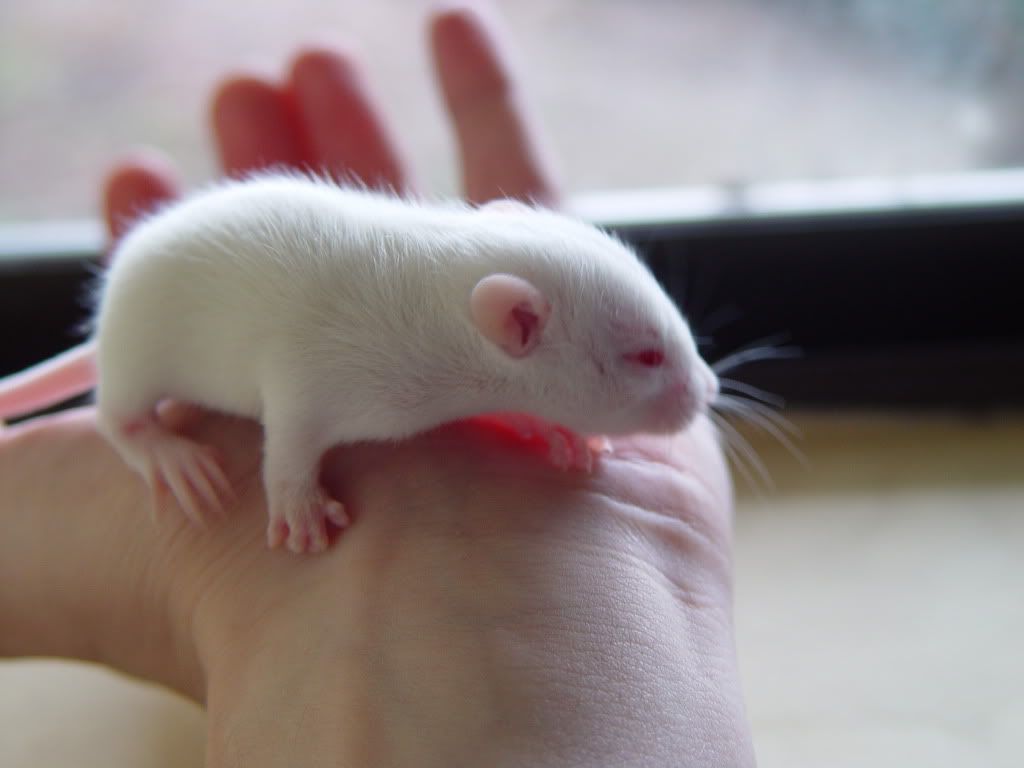 *Sebastian Luna et al. Archives of Toxicology (2021) [Epub ahead of print]
“Dendrite and spine modifications in autism and related neurodevelopmental disorders in patients and animal models” *
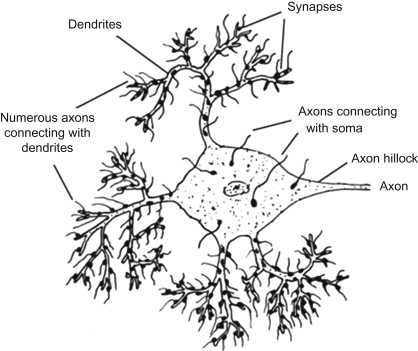 "Specifically, autism has been linked to a decrease in the density of spines with mature morphology, indicating a general spine immaturity state in autism."
*Verónica Martínez-Cerdeño, Dev Neurobiol 2017 Apr; 77(4): 393–404.
[Speaker Notes: https://www.ncbi.nlm.nih.gov/pmc/articles/PMC5219951/
2021/autism/dendrite_spine_modifications_in_autism_2017.pdf]
“Environment permissible concentrations of glyphosate in drinking water can influence the fate of neural stem cells from the subventricular zone of the postnatal mouse”*
"Our findings demonstrated that the permissible concentrations of glyphosate in drinking water recognized by environmental protection authorities are capable of inducing neurotoxicity in the developing nervous system."

"Our findings signify the need to review the safety standards established by environmental protection agencies concerning safe glyphosate concentrations in drinking water."
*Muhammad Irfan Masood et al., Environmental Pollution 270 (2021) 116179.
Recapitulation
Glyphosate causes over-representation of Clostridia in the gut, depleting tryptophan  this maps to brain damage through inflammation
Glyphosate causes autism-like symptoms in male mice linked to increased expression of soluble epoxyhydrolase (sEH)
Estrogen decreases expression of sEH
Aromatase converts testosterone to estrogen
Aromatase expression in the placenta is suppressed by glyphosate  
This explains  glyphosate’s effects and the link to autism
 Low estrogen leads to high sEH
Maternal vitamin D deficiency leads to excess testosterone in males
Vitamin D depends on liver CYP enzymes for activation, which glyphosate suppresses
Aromatase is also a CYP enzyme and this explains how glyphosate suppresses it
Glyphosate suppresses maturation of neuronal dendritic spikes – a characteristic feature of autism
Glyphosate and 
Endocrine Disruption
Glyphosate is an Endocrine Disruptor*
Glyphosate at parts per trillion triggers estrogen-sensitive breast cancer cells to proliferate
Glyphosate increases expression levels of estrogen and progesterone receptors 
Glyphosate-based herbicides disrupt the hypothalamic-pituitary-thyroid (HPT) axis
Glyphosate alters circulating levels of hormones
Diminished serum progesterone and elevated serum estrogen in exposed mice
Glyphosate induced hypothyroidism in female Wistar rats
Glyphosate-based formulations altered reproductive developmental parameters in animal models
Glyphosate induced malformation in zebrafish embryos
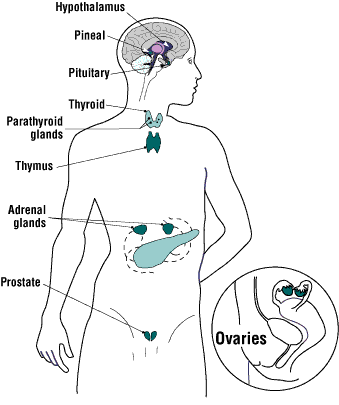 *Juan P. Muñoz et al. Chemosphere October 19, 2020 [Epub ahead of print]
[Speaker Notes: Munoz_et_al_Glyphosate_characteristics_endocrine_disruptor_2020.pdf .]
Zen Honeycutt on Glyphosate as an Endocrine Disruptor
Zen Honeycutt is the Founder of the advocacy                                                                  group Moms Across America
On Dec. 10, 2020, a meeting of the                                                                  Developmental and Reproductive Toxicant                                               Identification Committee (DARTIC) was                                                        assembled to determine which chemicals                                                           might be endocrine disruptors
Under the California EPA's Office of Health Hazard Assessment (OEHHA)
Zen Honeycutt presented slides showing compelling evidence that glyphosate is an endocrine disruptor
The committee subsequently voted that glyphosate should be labelled as a HIGH probability endocrine disruptor on the Prop 65 list
*https://www.momsacrossamerica.com/win_glyphosate_one
[Speaker Notes: Munoz_et_al_Glyphosate_characteristics_endocrine_disruptor_2020.pdf .]
"Maternal urinary levels of glyphosate during pregnancy and anogenital distance in newborns                        in a US multicenter pregnancy cohort”*
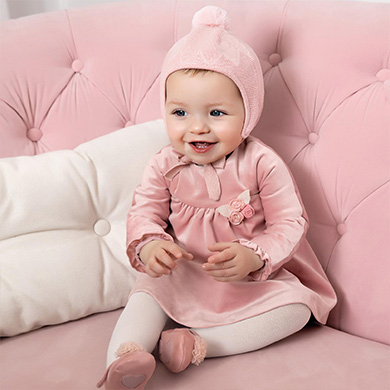 Glyphosate in urine measured mid-pregnancy
Anogenital distance in girls was longer (more male typical)                                                 in association with higher urinary levels of glyphosate
An earlier study on rats found a similar result**
Glyphosate suppresses aromatase, which converts                              testosterone to estrogen
Confirms that glyphosate is an endocrine disruptor in humans
*Corina Lesseur et al. Environmental Pollution 2021; 280: 117002.
**Manservisi et al. Environmental Health 2019; 18: 15.
Longer anogenital distance in females is linked to infertility
Women in the highest tertile of anogenital distance had an 18-fold increased risk of having polycystic ovary syndrome (PCOS)*
Associated with irregular periods or no menstrual cycle, plus excess growth of hair
PCOS is the most common cause of female infertility, affecting as much as 20% of the world’s female population
Women with PCOS have an increased risk of being diagnosed with autism and of having progeny with autism**
*Yingchen Wu et al. Human Reproduction 2017 Apr 1;32(4):937-943.
**Maria Katsigianni et al. Molecular Psychiatry 2019 Dec;24(12):1787-1797
“Glyphosate-Based Herbicides Produce Teratogenic Effects on Vertebrates by Impairing Retinoic Acid Signaling”*
*A Paganelli et al., Chem Res Toxicol 2010; 23(10):1586-1595.
[Speaker Notes: Carrasco_glyphosate_teratogenic_frogs.pdf 


tadpoles frogs]
Glyphosate and Anencephaly*
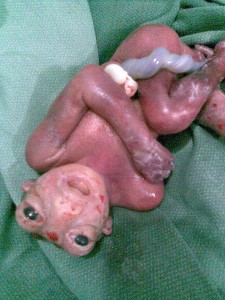 Yakima, Benton and Franklin counties in Washington State had an                            unusually high number of pregnancies affected by the birth defect,                    anencephaly (baby born with no cerebral cortex) during 2012 and 2013
75 pesticides were analyzed in studying  contamination due to                                surrounding agriculture
47 (63%) of these were detected
Glyphosate was applied in large amounts, but was not studied
5% solution of glyphosate was also used heavily around irrigation ditches to control weeds
Main herbicide recommended due to its “low toxicity"
*Barbara H. Peterson. Farm Wars, http://farmwars.info/?p=11137
Glyphosate has been linked to anencephaly due to its effect on retinoic acid**
**A. Carrasco, Teratogenesis by glyphosate-based herbicides and other pesticides. Relationship with the retinoic acid pathway. In Breckling, B. & Verhoeven, R. (2013)  Theorie in der Ökologie 17. Frankfurt, Peter Lang..
8

6

4

2

0
Noxious aquatic weed 
control program with 
Glyphosate ‘Rodeo’
1980	1990	2000	2010	2020
“Glyphosate, Brain Damaged Babies, and Yakima Valley.      - A River Runs Through It”*
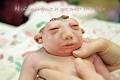 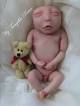 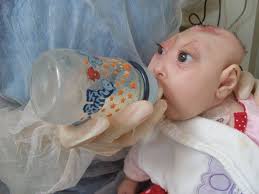 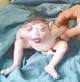 “ Glyphosate, Three Rivers, and Anencephaly”
Yakima Harold Republic
*Farm Wars 3/6/14
Slide thanks to Prof. Don Huber, with permission
[Speaker Notes: From Don Huber:
Attached/LondonGlyphosate/
2014-0618_Huber_short.ppt]
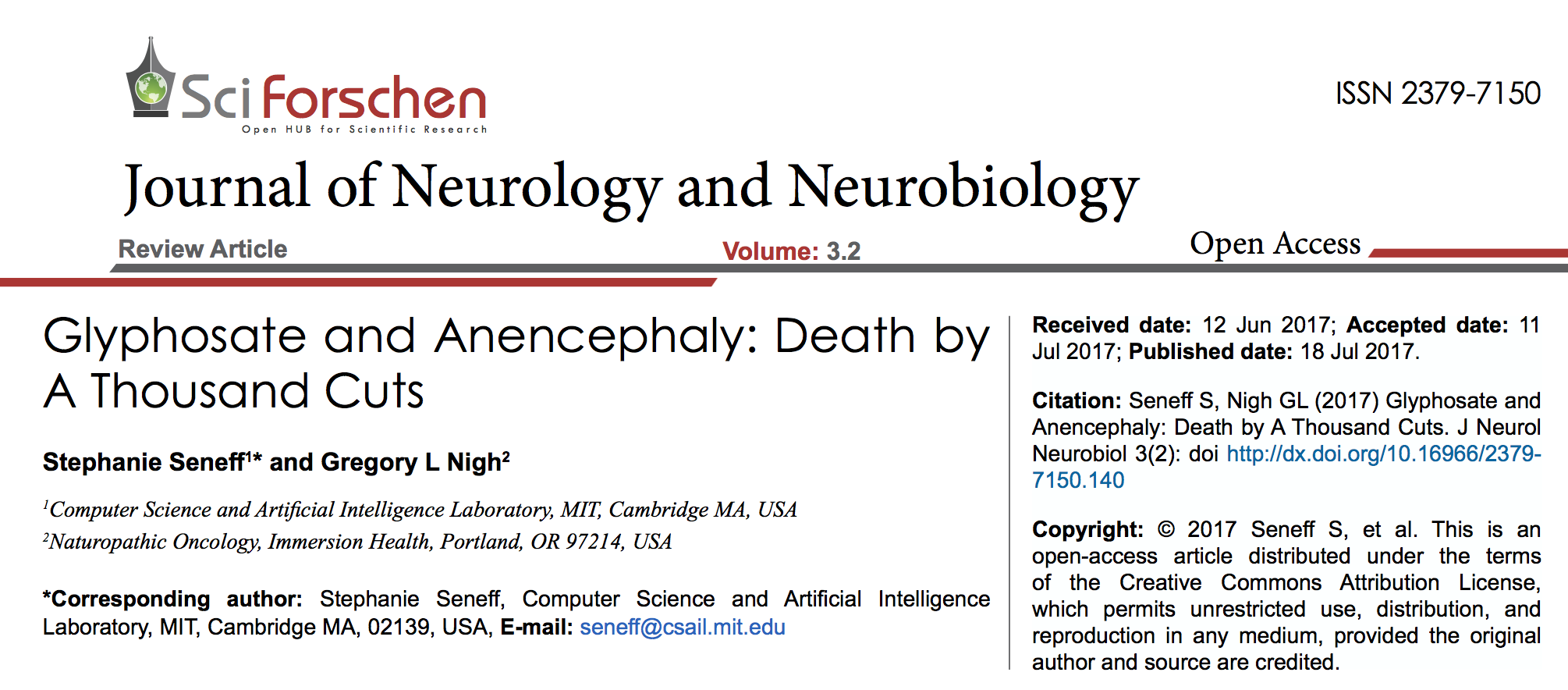 “The evidence reviewed in this paper offers a multitude of very specific routes by which glyphosate might be impairing embryological and fetal development in ways that significantly increase the risk of anencephaly, and epidemiological and animal studies on glyphosate support a link to impaired neurodevelopment in the brain.”
Transgenerational Effects
“Developmental exposure to glyphosate-based herbicide and depressive-like behavior in adult offspring: Implication of glutamate excitotoxicity and oxidative stress”*
Mother rats were exposed to glyphosate while pregnant and for fifteen days following birth of the offspring.
The offspring suffered from glutamate excitotoxicity in their brains persistently even after exposure was terminated.
When the offspring were 60 days old, they showed signs of depression in a forced swimming test.
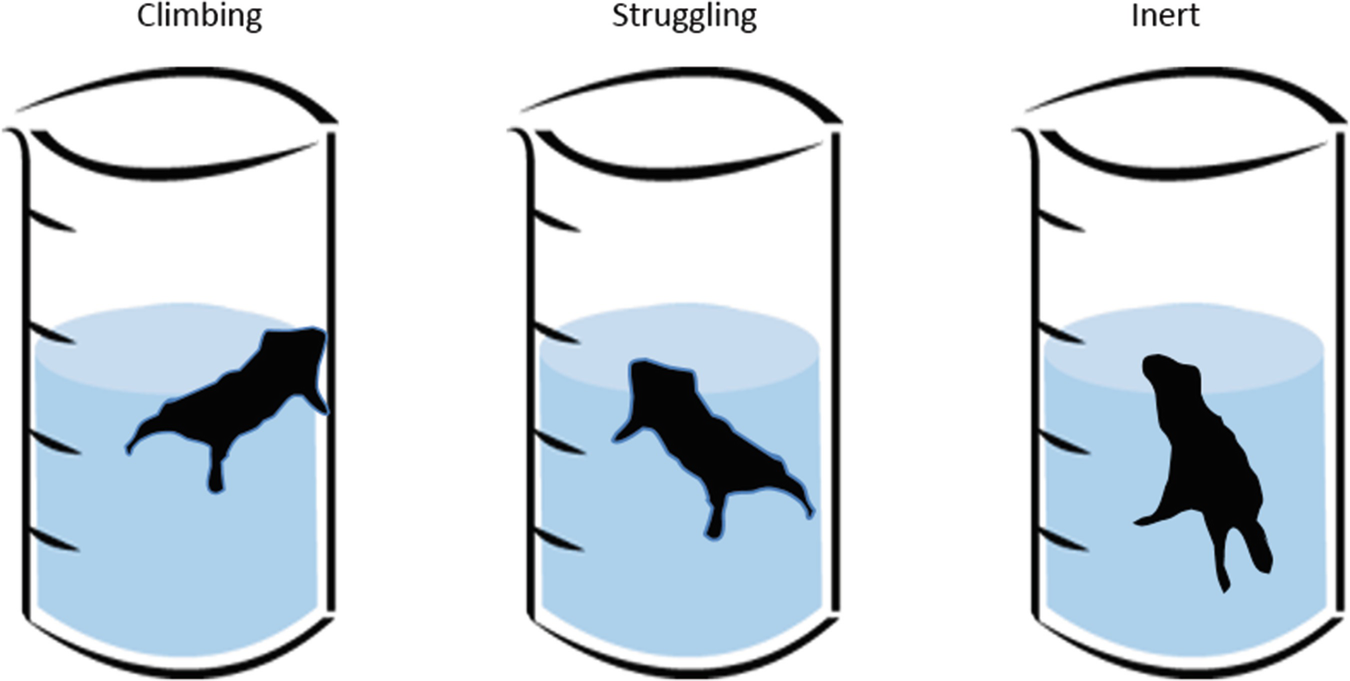 *Daiane Cattani et al., Toxicology 2017; 387: 67-80.
Epigenetic transgenerational toxicology through   germline alterations by glyphosate*,**
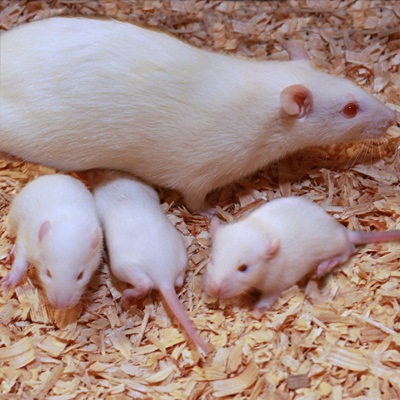 Pregnant rats were exposed to glyphosate at half                                             the No Observable Adverse Effect Level (NOAEL)                                                     from day 8 to day 14 of gestation  (timed  to match                                          germ cell epigenetic programming)
Offspring were bred to produce children (F1),                               grandchildren (F2) and great-grandchildren (F3)
Exposed rats showed no symptoms 
F1 generation were mostly fine
F2 and especially F3 generations suffered from many diseases, including mammary tumors, delayed or early puberty, premature birth abnormalities, prostate disease, kidney disease, and obesity.
*Millissia Ben Maamar et al. Epigenetics 2020 Dec 9;1-18.
**Deepika Kubsad et al. Scientific Reports 2019; 9:6372.
[Speaker Notes: Maamar_et_al_Epigenome_wide_glyphosate_DNA_methylation_2020.pdf
epigenetic_transgenerational_effects_of_glyphosate_2019.pdf
Also:
glyphosate/transgenerational_sperm_pathologies_glyphosate_exposure_2019.pdf

Kubsad D, Nilsson EE, King SE, et al. Assessment of glyphosate induced epigenetic transgenerational inheritance of pathologies and sperm epimutations: generational toxicology. Sci Rep. 2019;9(1):6372.]
Epigenetic transgenerational toxicology through   germline alterations by glyphosate*,**
“Negligible pathology was observed in the F0 or F1 generations from direct exposure, but a significant increase in pathology and disease was observed in the grand offspring F2 generation and great-grand offspring F3 generation.”

“… observations demonstrate negligible disease in the direct-exposed generations, but significant disease in subsequent generations, termed generational toxicology, that is mediated through glyphosate-induced epigenetic transgenerational inheritance mechanisms."
*Deepika Kubsad et al. Scientific Reports 2019; 9: 6372.
[Speaker Notes: transgenerational_sperm__DNA_methylation_glyphosate_WSU_2020.pdf]
My New Book!
Expected to be released on July 1 2021
Presents extensive data on glyphosate toxicity to animals and humans
Provides compelling arguments that glyphosate is insidiously, cumulatively toxic through its diabolical insertion into proteins by mistake in place of the coding amino acid glycine
This unique feature explains why it is causal in so many diseases
Glyphosate and COVID-19
Most People Who Catch COVID 19 Recover*
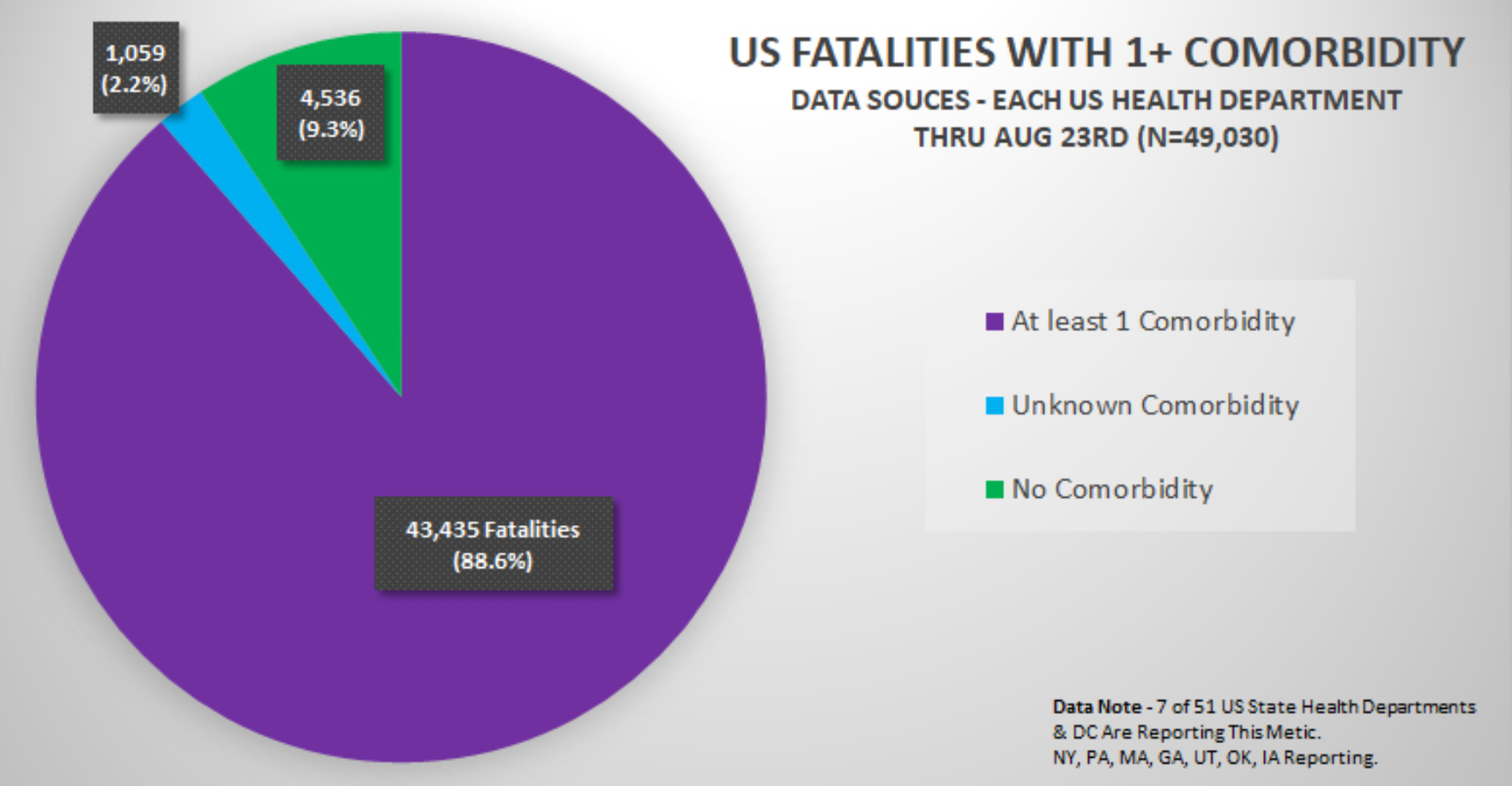 Most who die have comorbidities
like diabetes, heart disease, obesity, hypertension, etc.
Over 88%
*Henry Ealy et al., Science, Public Health Policy, & Law 2020; 2: 4-22.
[Speaker Notes: This means your risk of harm from the vaccine is far greater than your risk of dying from COVID-19, which has an overall noninstitutionalized infection fatality rate of just 0.26%. Among those under the age of 40, the infection fatality rate is a mere 0.01%.]
Comorbidities for COVID-19 in New York State – April 2020*
*https://www.the-hospitalist.org/hospitalist/article/220457/coronavirus-updates/
comorbidities-rule-new-yorks-covid-19-deaths
[Speaker Notes: https://www.the-hospitalist.org/hospitalist/article/220457/coronavirus-updates/comorbidities-rule-new-yorks-covid-19-deaths]
Correlations over time between Glyphosate Usage and Disease in the US*
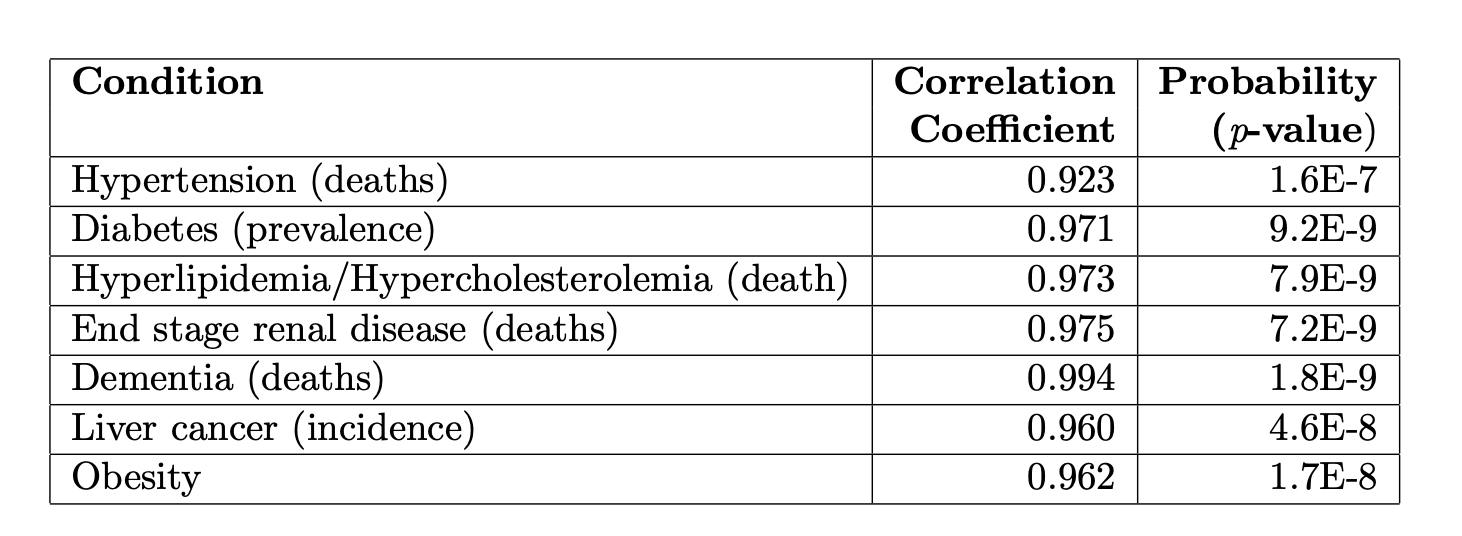 *Nancy L Swanson et al. J Org Syst 9 (2014) 6-37.
Glyphosate Impairs Innate Immunity*
I devote a chapter in my new book (Toxic Legacy) on the evidence that glyphosate suppresses innate immunity
It is the adaptive immune response that causes severe symptoms in patients who have life-threatening disease with COVID-19 
A weakened innate immune system, drives the virus to mutate to a strain that is insensitive to antibodies
Countries where the resistant variant strains are popping up are all countries where glyphosate is heavily used: Great Britain, South Africa, Brazil and the United States
*Stephanie Seneff, Toxic Legacy, Chelsea Green Publishers, July 1 2021
“Neutralising antibodies drive Spike mediated SARS-CoV-2 evasion”*
Cancer patient being treated for recurrent lymphoma with                    a drug that depletes antibody-producing B cells caught COVID-19
Persistent viral RNA shedding and risk of transmission in the hospital
Patient was moved to a negative-pressure infectious disease isolation room
Patient died 101 days after diagnosis, after being given Remdesivir and two rounds of plasma from recovered patients, which contained antibodies against the virus.
Following antibody exposure, SARS-CoV-2 had acquired several mutations that might have allowed it to elude the antibodies.
Gupta (an author) believes that the new virulent variant from the UK may have originated from a similar scenario
*SA Kemp et al., medRxiv preprint doi: https://doi.org/10.1101/2020.12.05.20241927
[Speaker Notes: https://www.sciencemag.org/news/2020/12/uk-variant-puts-spotlight-immunocompromised-patients-role-covid-19-pandemic]
How to Stay Healthy in a Toxic World
Go Organic!
Eat Natural Probiotic Foods
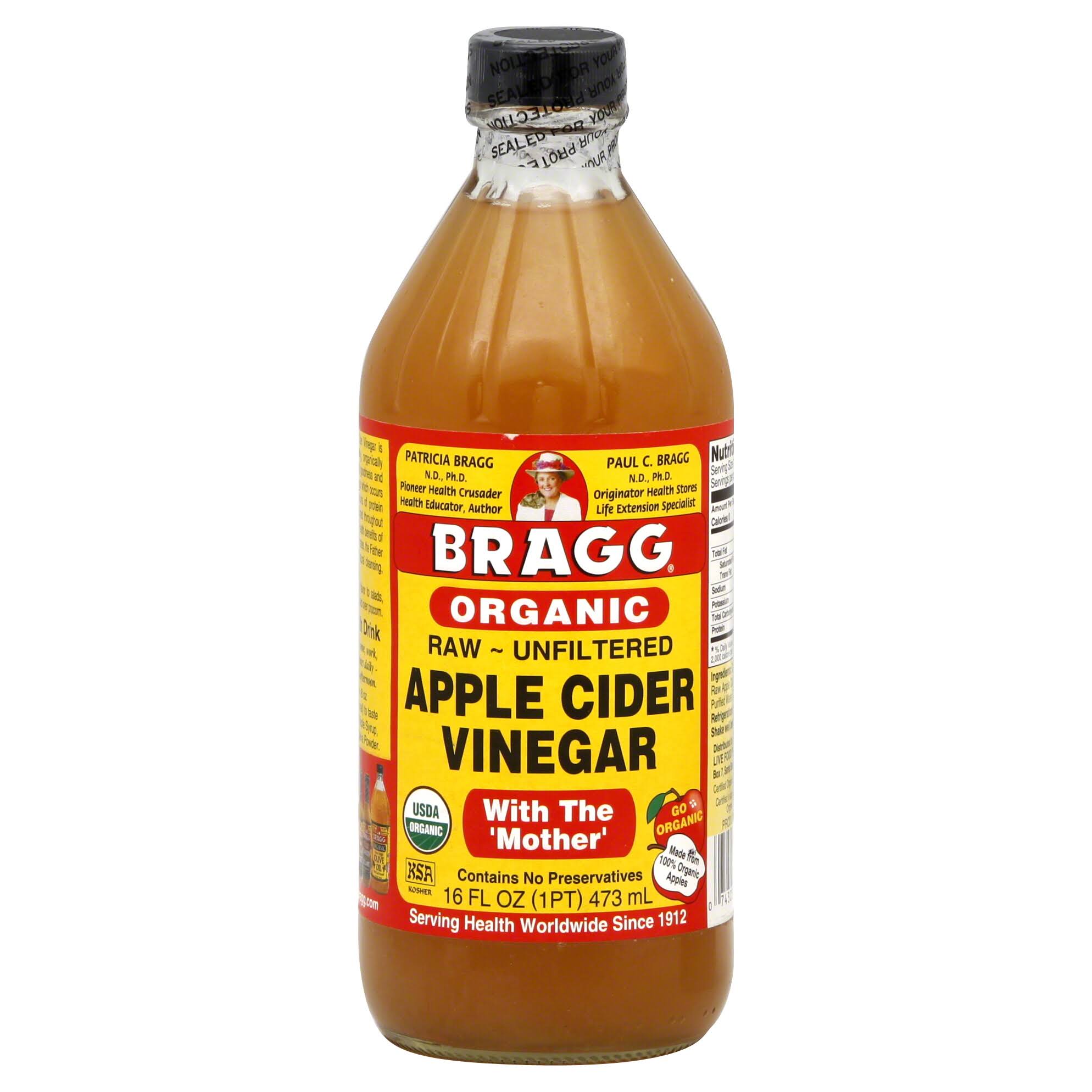 Sauerkraut and apple cider vinegar contain Acetobacter, one of the very few classes of microbes that can metabolize glyphosate
Kombucha and kimchi do too!
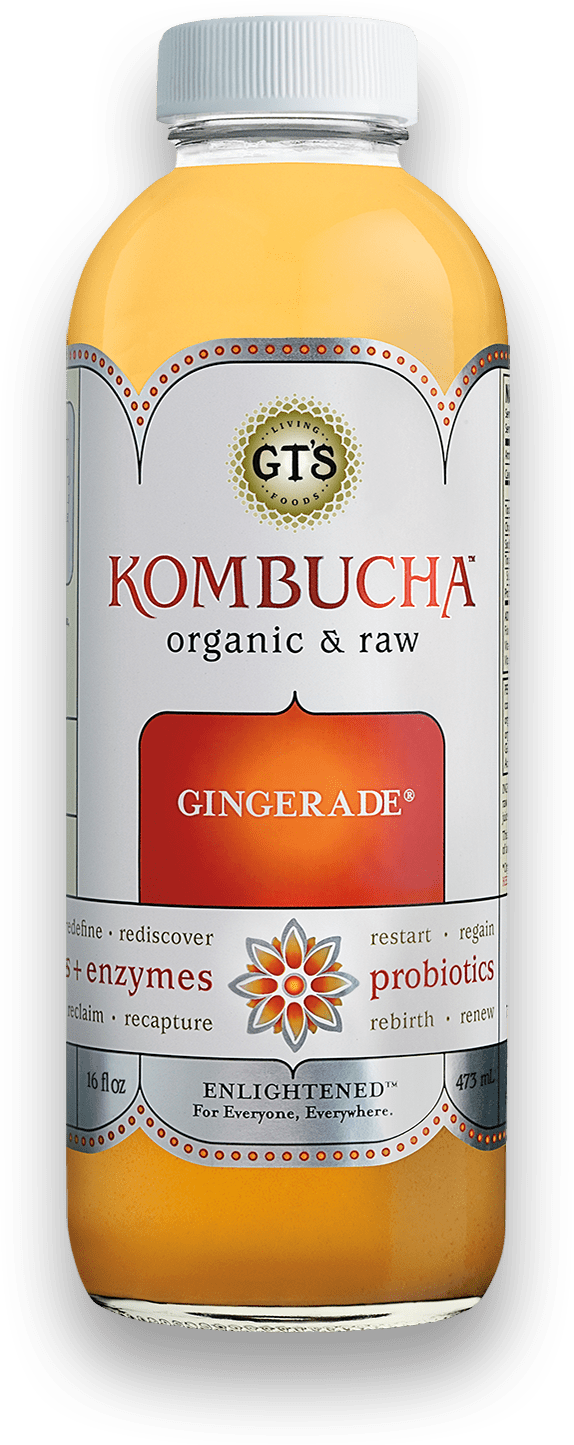 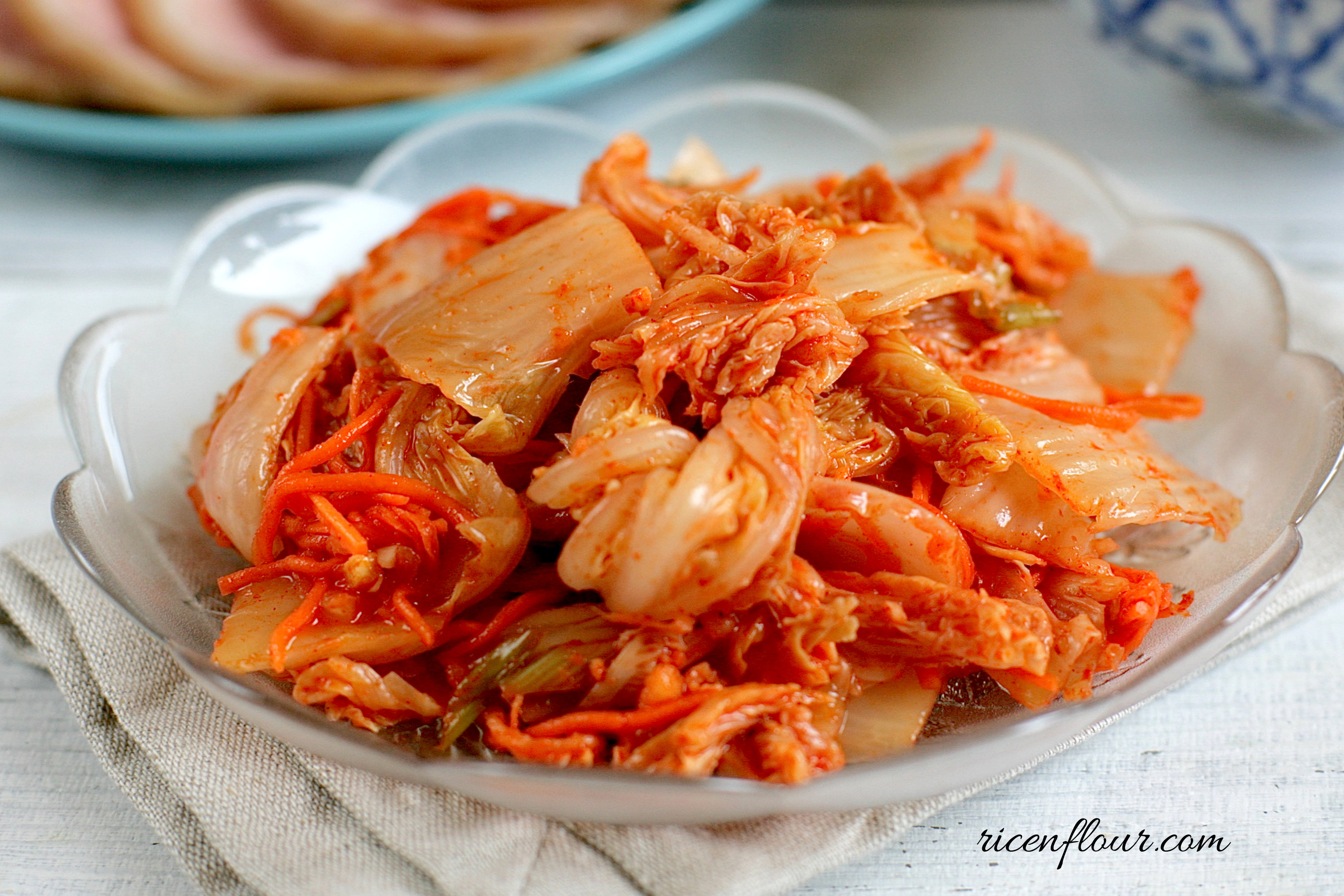 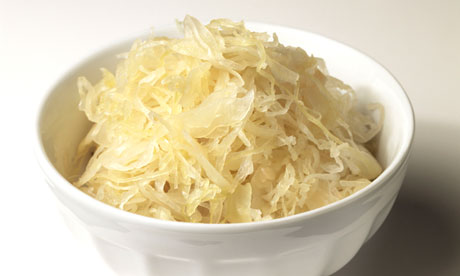 Some Important Nutrients
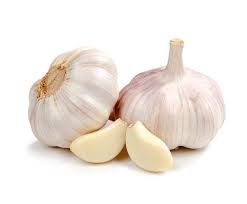 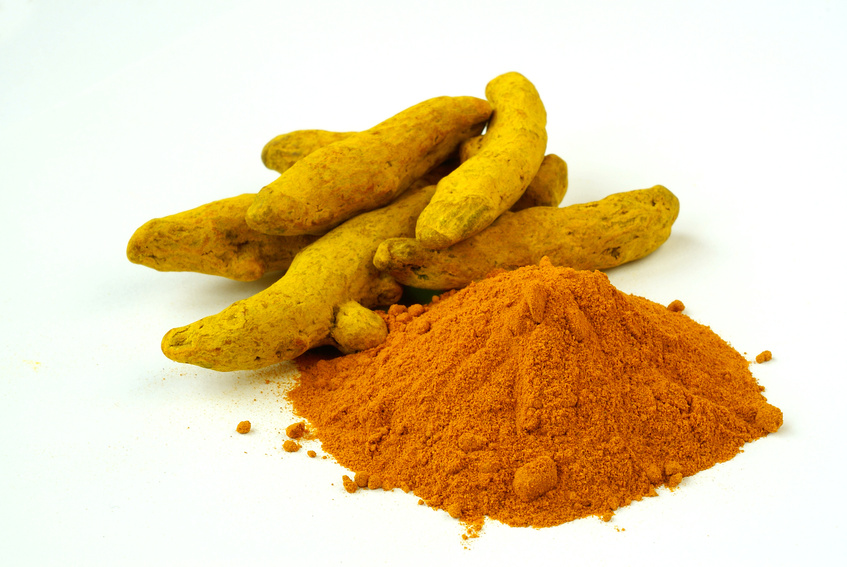 Curcumin
Garlic
Vitamin C
Methyl tetrahydrofolate
Cobalamin (B12)
N-acetyl cysteine
Glutathione
Taurine
Epsom salt baths
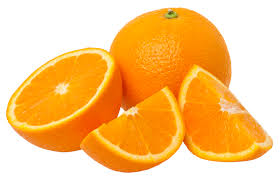 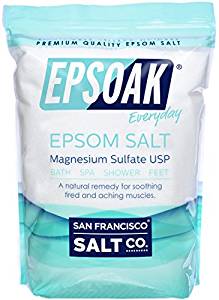 Treating Glyphosate Poisoning in Cows*
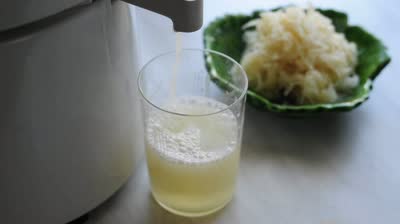 Activated charcoal, bentonite clay, humic and fulvic acids, and sauerkraut juice have been shown to be effective in reducing urinary levels of glyphosate and improving animal health
Sauerkraut
 Juice
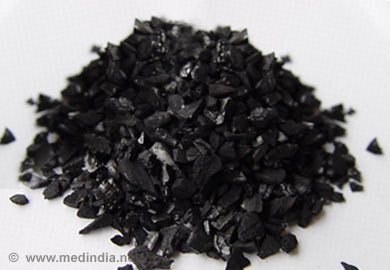 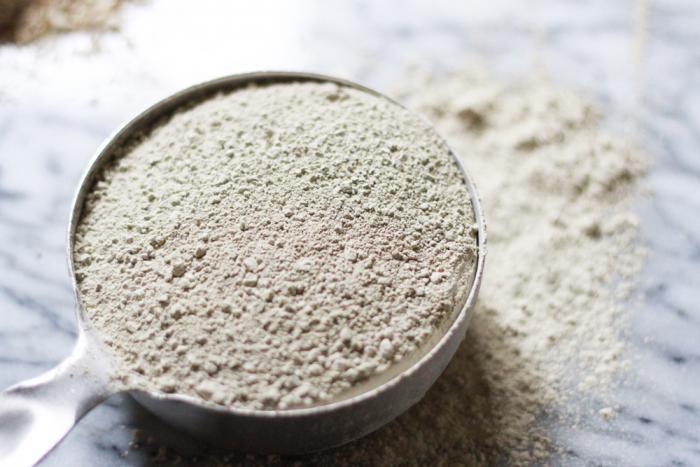 Activated Charcoal
Fulvic Acid
Bentonite Clay
*H Gerlach et al., J Environ Anal Toxicol 2014, 5:2
[Speaker Notes: Glyphosate/Monika_cows_humic_acid_fulvic_acid_treat_glyphosate.pdf

Activated charcoal
活性炭

clay
粘土
Niántǔ

Huóxìngtàn]
Biochar, Bentonite and Zeolite to maintain healthy microbial distribution in poultry*
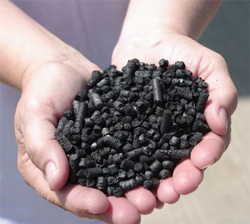 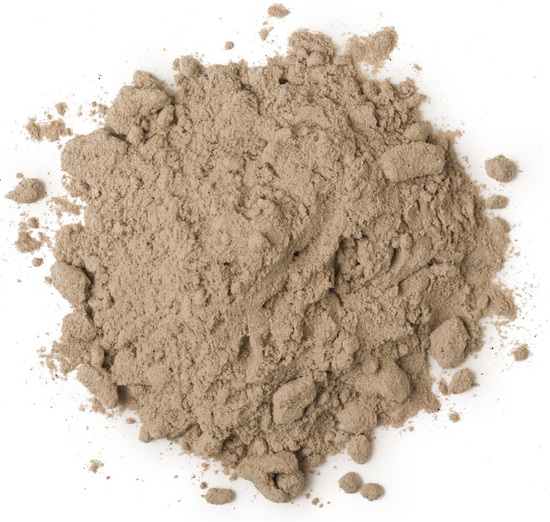 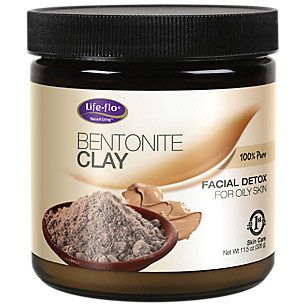 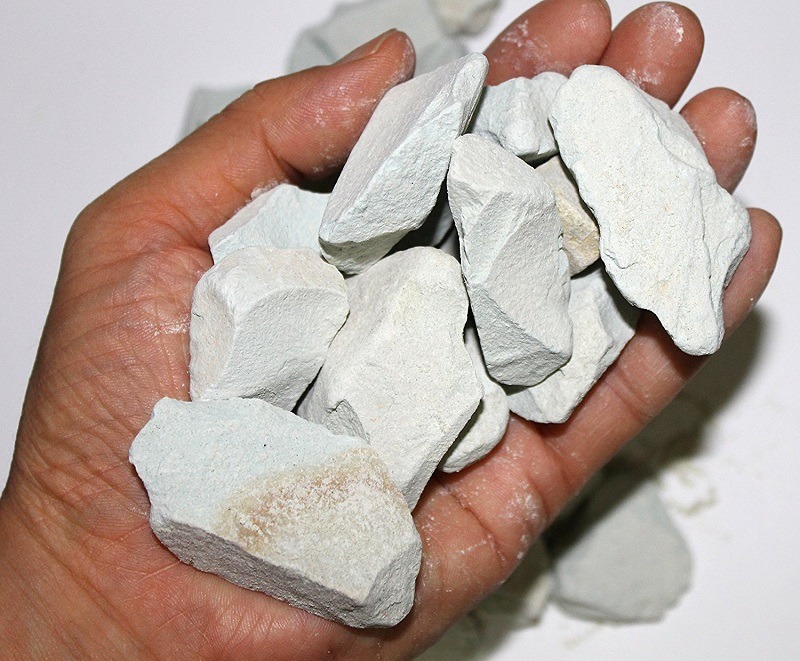 *TP Prasai et al. PLoS ONE 2016; 11(4): e0154061.
[Speaker Notes: 2017/WAPF/Moore\ et\ al\ 2016\ Biochar,\ bentonite\ and\ zeolite\ supplemented\ feeding\ for\ layer\ chickens\ alters\ intestional\ microbiota.pdf .

Reduce need for antibiotics
Redistribute gut microbes]
Extracts from Common Plants Can Treat Glyphosate Poisoning*
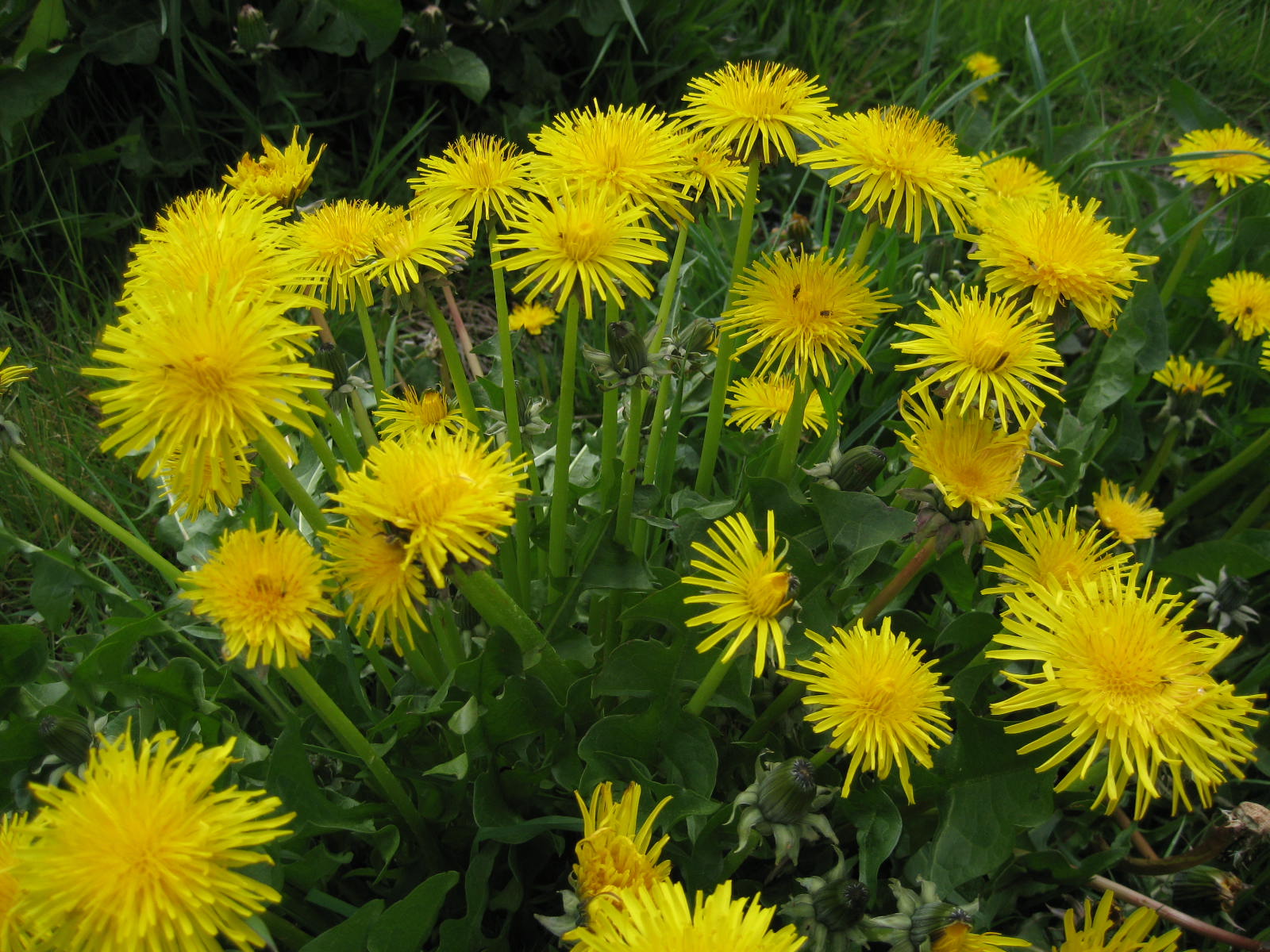 Roundup is toxic to hepatic and embryonic cells at doses far below those used in agriculture and at residue levels present in some GM food.
Extracts from common plants such as dandelions, barberry, and burdock can protect from damage, especially if administered prior to exposure.
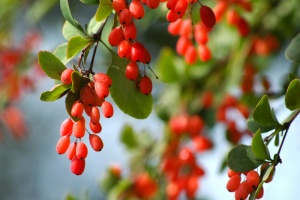 *C Gasnier et al. Journal of Occupational Medicine and Toxicology 2011, 6:3
Healthy Living is the Best Way to                          Protect Yourself from COVID-19
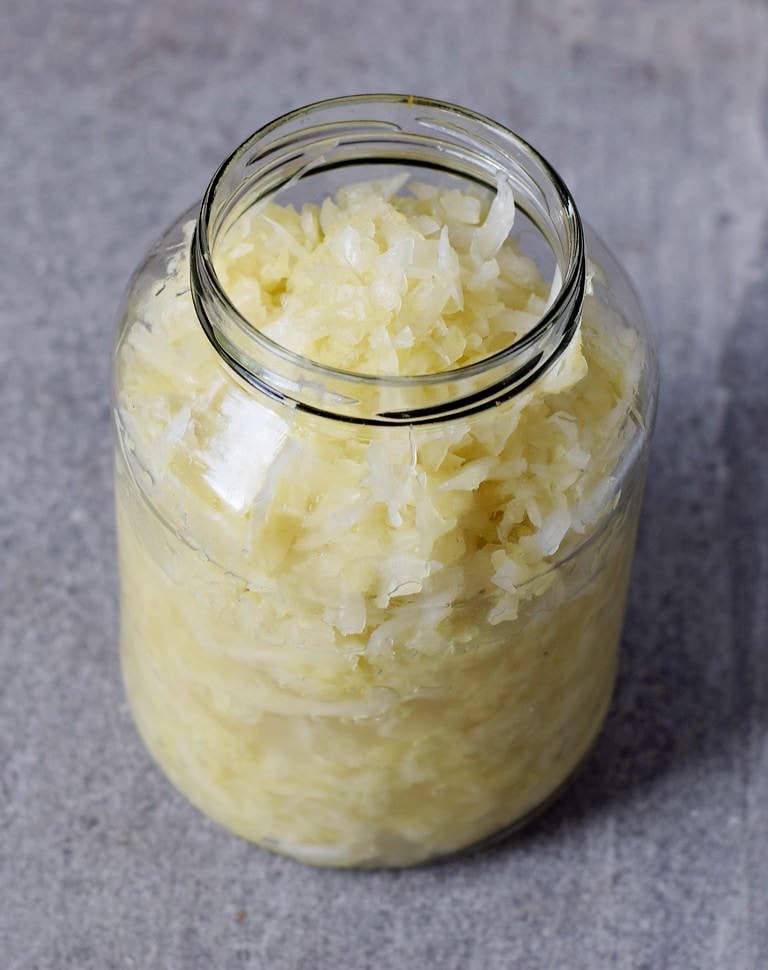 Vitamin D deficiency is associated with 4-fold increased risk of dying from COVID-19
Vitamin C and Vitamin K2 deficiency are also linked to poor outcomes
Countries where fermented foods are a dietary staple have lower infection rates
I believe the most important ways to protect yourself  are to eat a certified organic whole-foods diet and to get out in the sunlight without sunscreen and without sunglasses
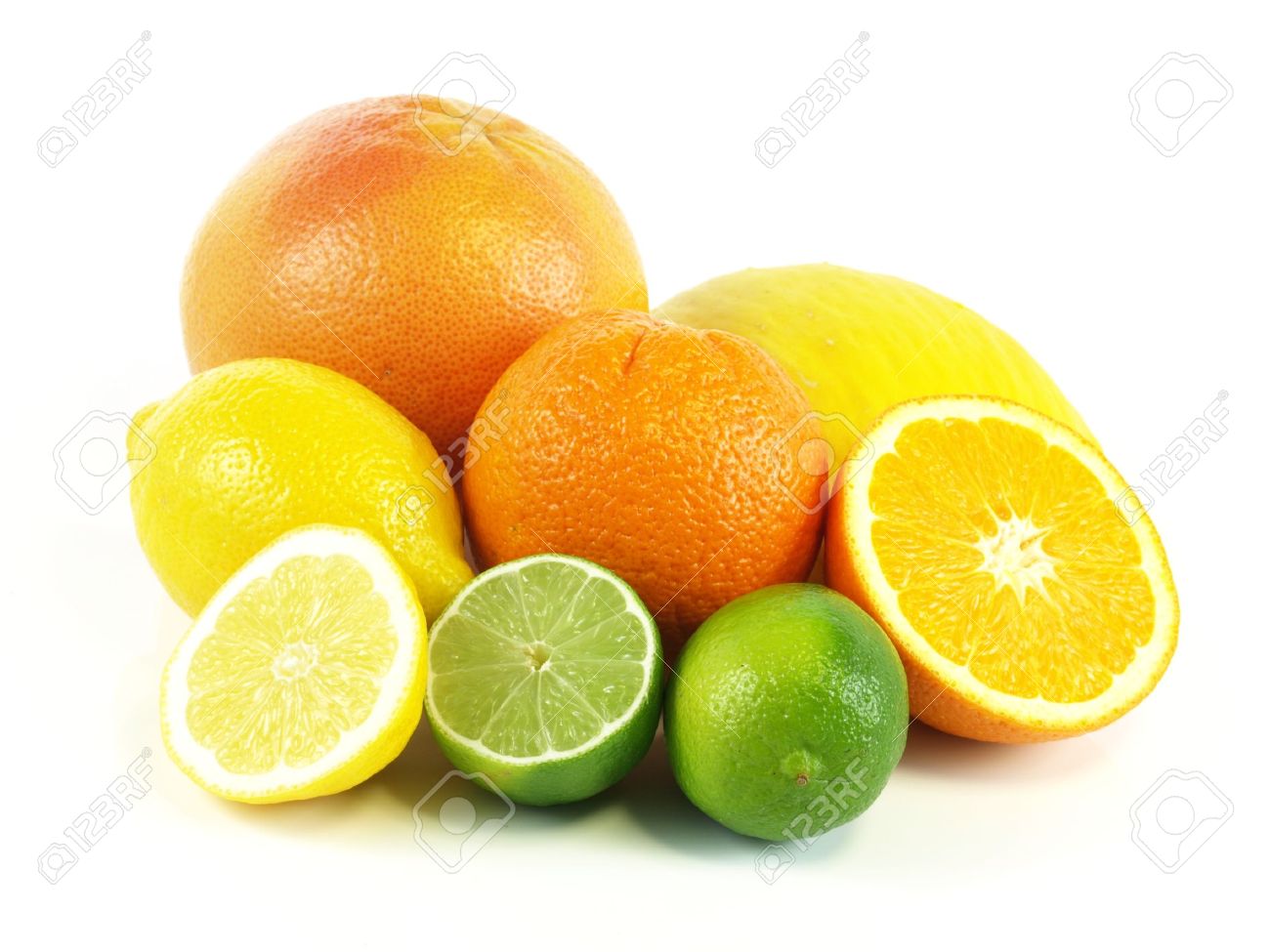 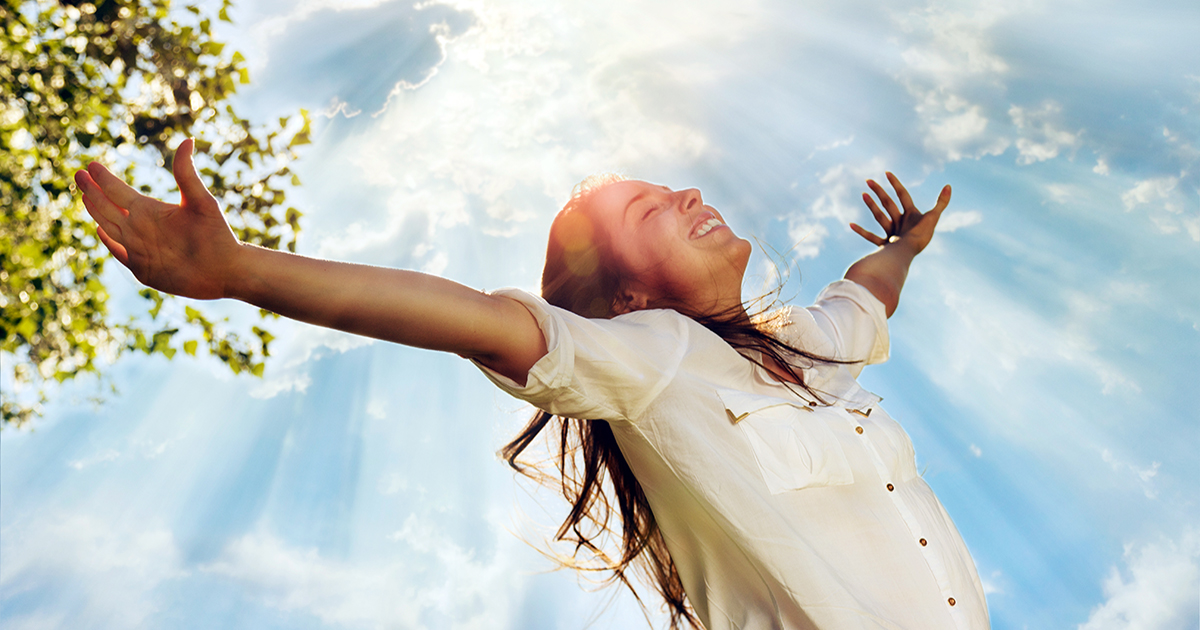 Conclusions
Glyphosate is far more toxic to humans than we have been led to believe
The rise in glyphosate usage on core crops in the United States correlates with the rise in prevalence of many diseases and conditions
Glyphosate causes gut dysbiosis, which is increasingly recognized as a major driver behind multiple chronic diseases
Glyphosate’s disruption of gut microbes, CYP enzymes, and hormones can play a significant role in autism and other neurological diseases
Many papers published in the last few years are revealing remarkably severe effects of low doses of glyphosate in animal studies, including transgenerational effects
I believe that glyphosate is a primary factor in severe COVID-19 
Glyphosate should be banned worldwide
“Future historians may well look back upon our time and write, not about how many pounds of pesticide we did or didn’t apply, but by how willing we are to sacrifice our children and future generations for this massive genetic engineering experiment that is based on flawed science and failed promises just to benefit the bottom line of a commercial enterprise.”

Prof. Don Huber